Stress & lack of sleep
A global phenomenon with a lasting impact
95%
Of the population is stressed or anxious*.
4 billion
people wake up
tired every day
100 billion $
spent worldwide annually
 to solve this issue**
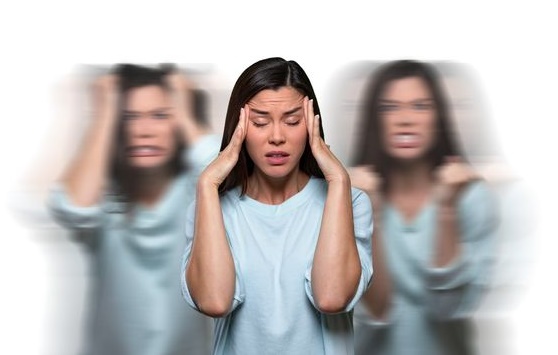 *https://www.ifop.com/wp-content/uploads/2022/05/communique-presse-mesbienfaits.pdf.
 **https://worldsleepday.org/usetoolkit/talking-points
[Speaker Notes: A few figures : 
95% of the population is stressed or anxious

Environmental stress (climate, pollution, etc.), 
Lifestyles (psychological stress, overwork, the "always on the move" culture)
Stress due to unstable world situation (wars, pandemics, economy, etc.) 

All these stressful situations degrade sleep quality: sleep disorders, difficulty falling asleep, night-time awakenings. 
4 billion people wake up tired every day 

This is a major concern for many people. 
100 billion $ are spent worldwide annually to solve this issue**

https://www.who.int/fr/news/item/02-03-2022-covid-19-pandemic-triggers-25-increase-in-prevalence-of-anxiety-and-depression-worldwide]
Stress & lack of sleep
5 visible skin consequences
Inflammation
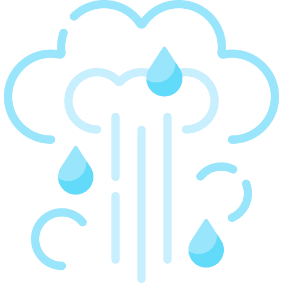 Impaired healing/cell renewal processes
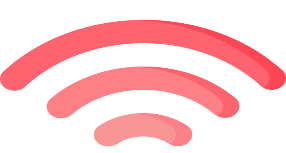 Transepidermal water loss
Sebum excess
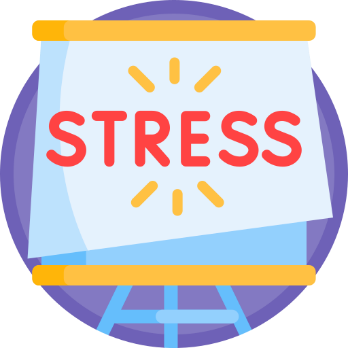 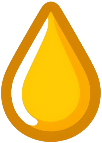 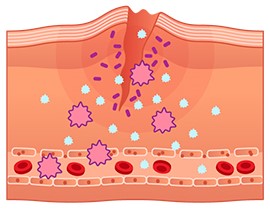 Reduced immune defenses
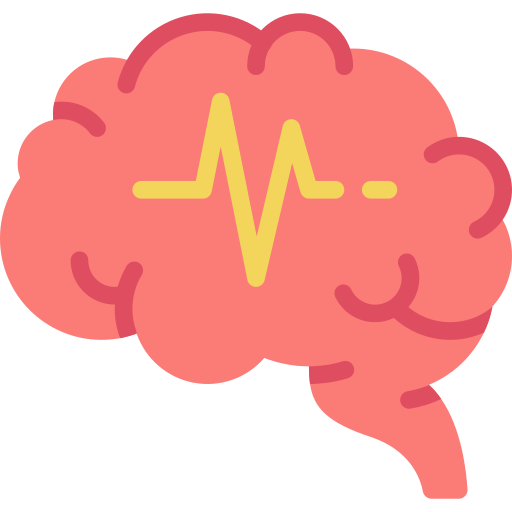 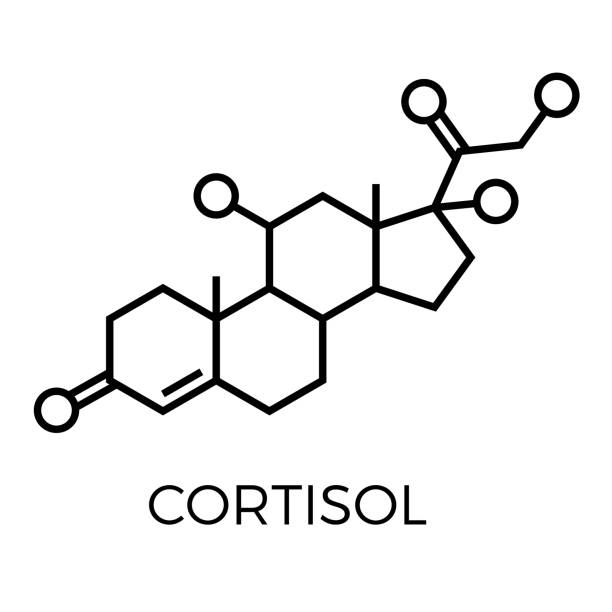 Accelerated skin aging, acne (adults), loss of radiance, dehydration and irritation (redness)
[Speaker Notes: Stress and lack of sleep are a source of cellular oxidative stress and inflammatory phenomena. Over time, this greatly upsets the skin's balance and prevents it from regenerating effectively during the night. 

5 consequences of cutaneous stress on the skin :Accelerated skin aging (it is estimated that extreme stress causes skin to age 2 times faster)
Acne (adult) - due to excess sebum 
Loss of radiance
Dehydration 
and irritation (altered skin barrier, redness).]
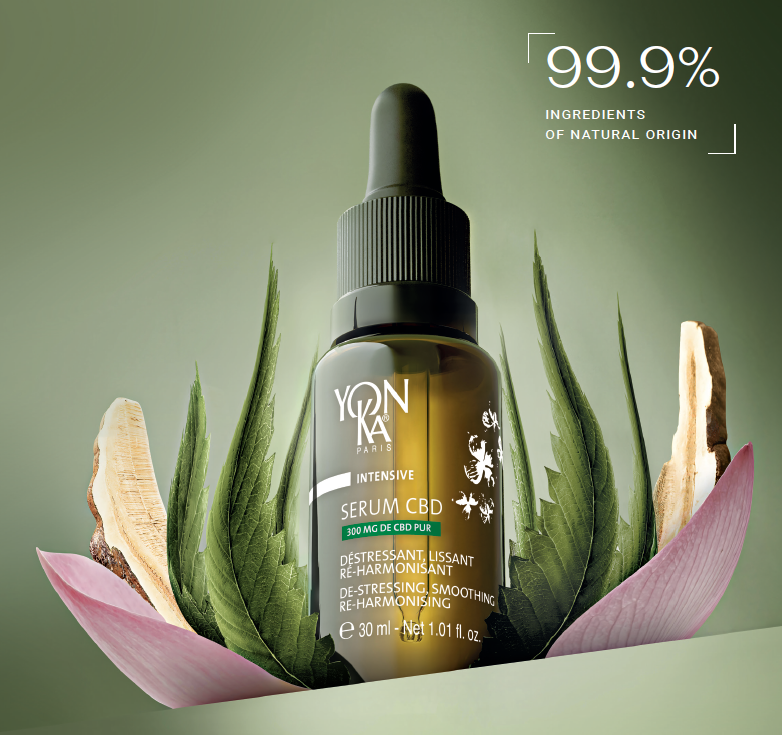 Yon-Ka’s
answer
NEW
SERUM CBD
De-stressing, smoothing & 
re-harmonising night serum
300 mg PURE* CBD
*in a 30ml bottle
[Speaker Notes: The Yon-Ka answer? 
CBD SERUM
A de-stressing, smoothing and re-harmonising night oleo-serum. 
Contains 300 mg of pure CBD (in a 30ml bottle). 

This is THE new Yon-Ka innovation to combat skin damage caused by stress and lack of sleep. 
With this serum, every morning is a bloom of beauty. Skin is visibly de-stressed, looking more beautiful and radiating new youthfulness.]
CannaBiDiol
What is CBD?
CHANVRE
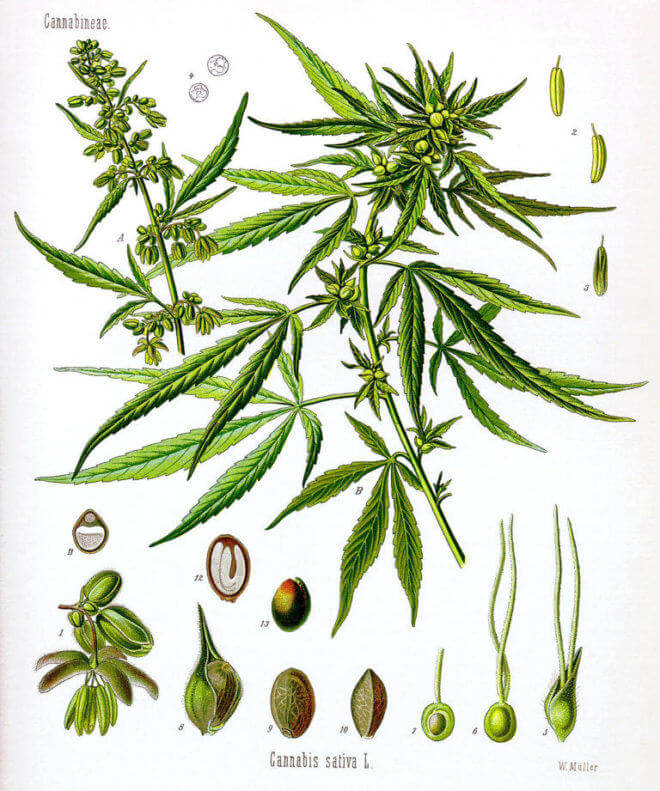 SEEDS
Allow extraction of hemp oil
LEAVES
Allow CBD extraction
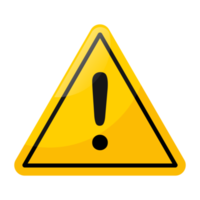 Cosmetic legislation regulates the CBD used: No psychotropic effect 
0 < THC < 0.2%
[Speaker Notes: CBD is extracted from hemp and should not be confused with cannabis.
Botanically, it's the same species, Cannabis sativa L, but they are different varieties (cultivars*) with variations in morphology (size of stems, leaves, flowers) and composition. 
Hemp is rich in CBD, but THC (TetraHydroCannabinol), the psychotropic molecule, is present in minute quantities (less than 0.2%). 

*A cultivar is a plant variety bred, generally by selection, for its unique characteristics.]
Multi-cellular action*
Focus on CBD
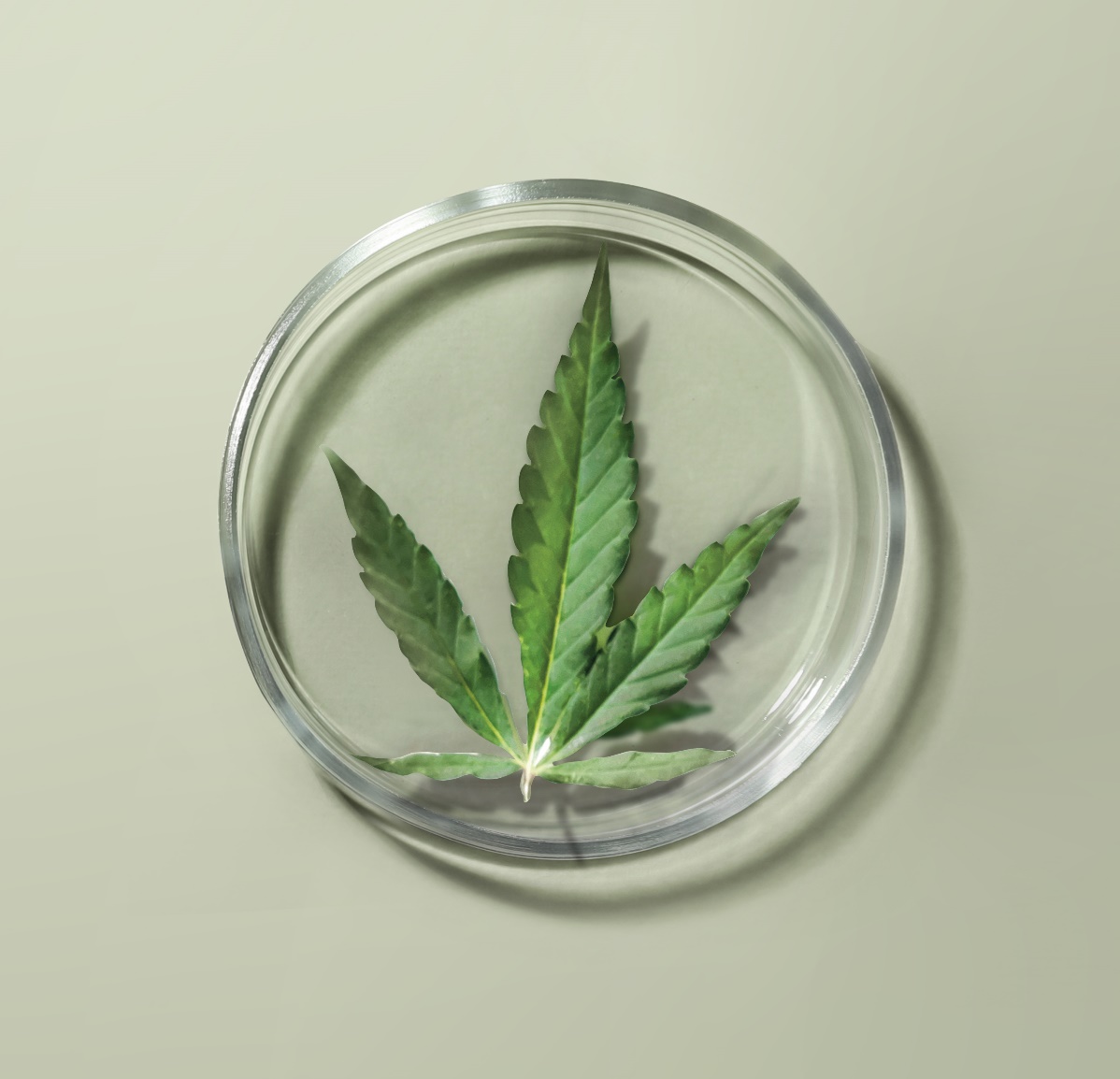 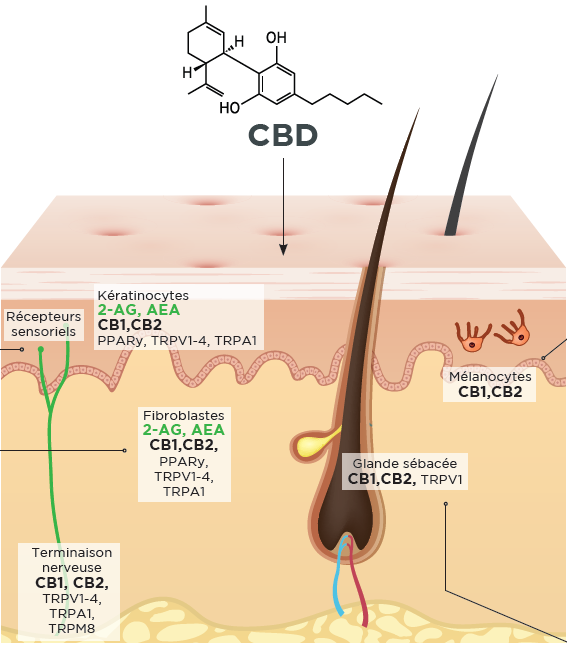 ANTI-INFLAMMATORY EFFECT
ANTIOXIDANT EFFECT
ANTI-AGEING EFFECT
KERATINOCYTES
SEBOREGULATING EFFECT
FIBROBLASTS
SEBOCYTES
MAST CELLS
ANTI-STRESS EFFECT
The skin's endocannabinoid system
* Scientific publications
[Speaker Notes: The efficacy of CBD on the skin has already been the subject of hundreds of scientific studies, demonstrating its remarkable effectiveness on numerous parameters.CBD interacts with a large number of cellular receptors, particularly those of the endocannabinoid system (CB1, CB2), which are expressed by all skin cells.

This gives CBD a wide range of actions and quite extraordinary power!

- Anti-inflammatory action: by inhibiting the synthesis of certain inflammation molecules (IL-6 and 8), CBD combats redness and irritation, and soothes sensitive skin. CBD also shows great promise in the treatment of certain pathologies such as eczema and psoriasis.

- Anti-aging action It boosts fibroblast expression of key proteins involved in dermal matrix quality (dermal-epidermal junction) and fibroblast-matrix interactions: collagen VII, integrin β-1 and integrin α-2. It also helps reduce the synthesis of certain MMPs).

- Anti-oxidant action Protects cells from free-radical attacks and boosts the cell defense system via NRF2.

- Seboregulating action It controls the multiplication of sebocytes and inhibits their lipid synthesis.

- Anti-stress action CBD also has numerous mind-soothing properties. 

Preliminary studies demonstrate CBD's beneficial action on anxiety and stress. It is often used as a supplement to help alleviate the symptoms associated with these issues, particularly in the case of depressive episodes. Recent research has provided evidence of the essential role of the endocannabinoid system in skin homeostasis and function. As a non-psychotropic phytocannabinoid, similar to endogenous endocannabinoids, CBD is a biomimetic active ingredient. Applied to the skin, it could modulate the cutaneous endocannabinoid system.]
A high-performance formula
Synergy of powerful active ingredients
Adaptogenic Reishi extract
750,000 Native cells
of Sacred Lotus
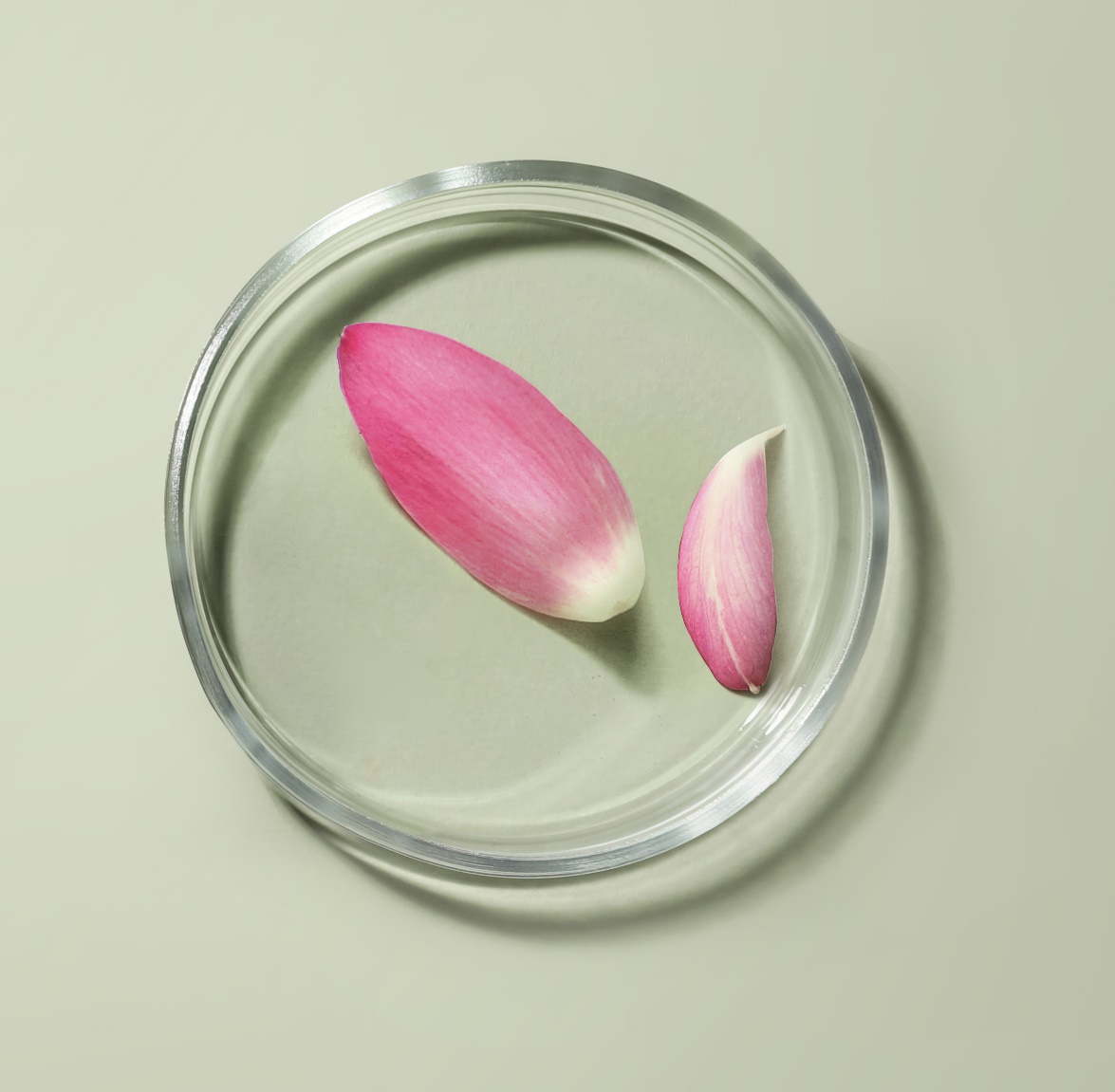 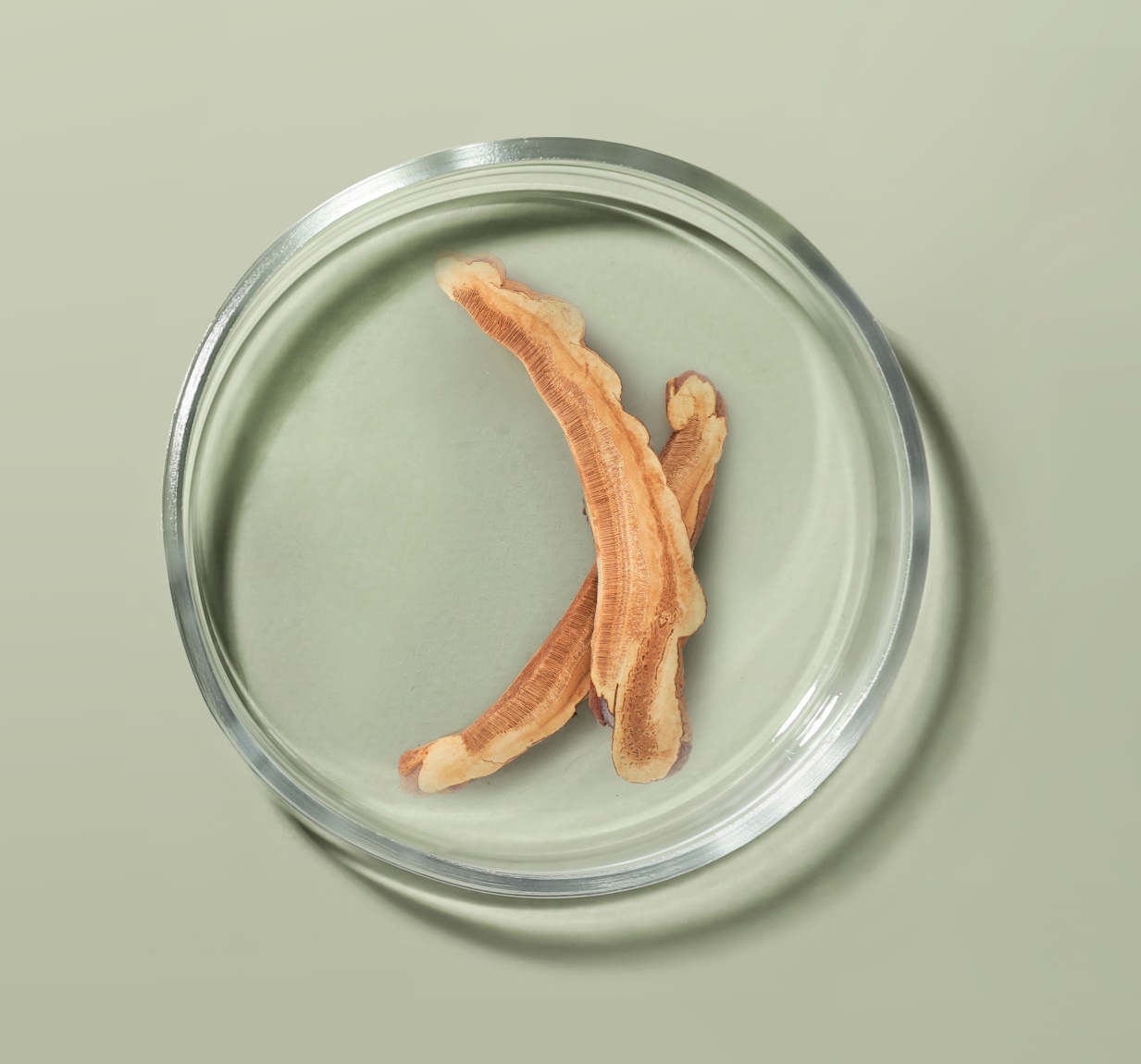 De-stress, calm the skin and help reduce feelings of irritation.
It helps the skin adapt to stress and fatigue.Anti-oxidant, Moisturizing.
[Speaker Notes: Native Sacred Lotus plant cells (obtained in France through biotechnology)
A fragile, sacred plant, the Lotus is the symbol of divine beauty and purity. Widely used in Ayurvedic medicine for its rebalancing properties, it helps combat sleep disorders and regain inner strength. Native Lotus plant cells have been shown to have an anti-stress effect on the skin, acting on the synthesis of several neurotransmitters: 
Boosts expression of melatonin, a powerful antioxidant molecule known for its positive effect on relaxation and sleep, by +55%.
Reduces the synthesis of Substance P and Interleukins (-20 to -24%), which are mediators of inflammation. 
Through these actions, Sacred Lotus native plant cells de-stress, calm the skin and help reduce feelings of irritation.


Adaptogenic Reishi extract:
Reishi, or "long-life mushroom", has been used in traditional Chinese medicine for its therapeutic virtues for over 2,000 years. Renowned for its adaptogenic power, it contains 150 antioxidants and nutrients (polyphenols, triterpenes...). A composition close to perfection, which explains why this mushroom is also widely used in nutrition. 
Its many qualities help to maintain good health, while eliminating energy blockages responsible for insomnia. It helps the skin adapt to stress and fatigue. Antioxidant / Moisturizing]
A high-performance formula
Synergy of powerful active ingredients
Essential Oils Lavender + Chamomile + Neroli + Quintessence Yon-Ka
30% Organic vegetable oils
Hemp + Inca Inchi
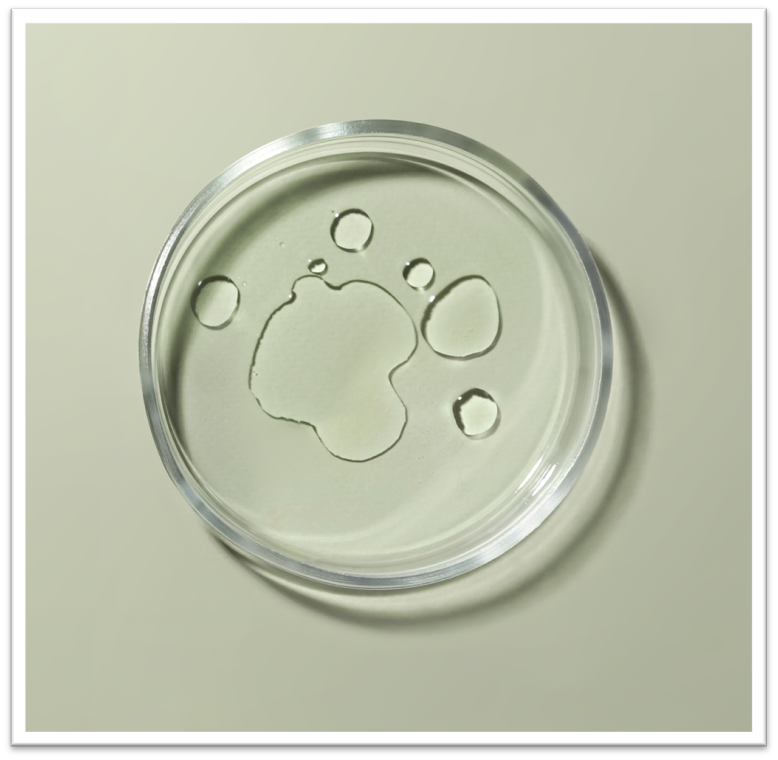 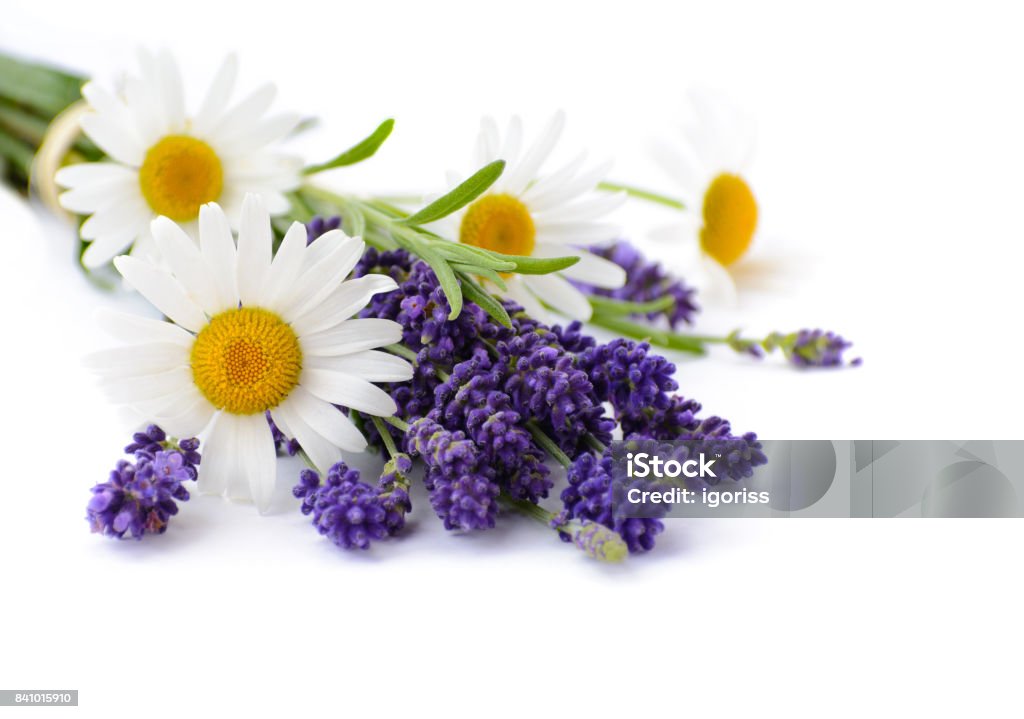 Hemp : Reduces irritation, Moisturizes, Regulates, Anti-Aging Action
Inca Inchi : Regenerates, Nourishes, Soothes
Invites relaxation and promotes sleep for an intensely regenerating night of high recovery
[Speaker Notes: In addition to these main active ingredients 
30% organic plant oils of hemp and Inca Inchi, rich in omegas 3 and 6 and vitamins (A, E, B), to help rebalance skin disorders, whatever the skin type 
Essential oils of lavender, chamomile and neroli for a relaxing, soothing effect, ideal before bedtime. Invites relaxation and promotes sleep for an intense, regenerating night of recuperation.
And, of course, the brand's signature Quintessence Yon-Ka, which enhances the formula.]
A complete, high-performance formula
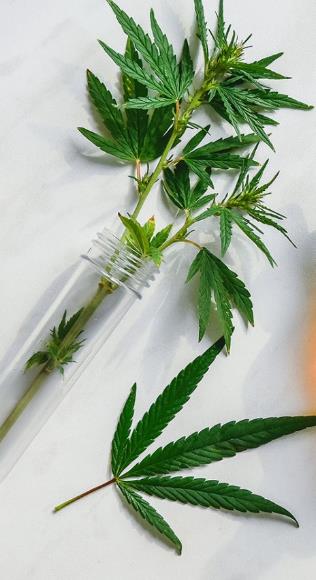 DE-STRESSING, SMOOTHING, RE-HARMONISING OLEO-SERUM
99.9% ingredients of natural origin, vegan, non-GMO
750,000 Native cells of sacred lotus*
300 mg of pure CBD
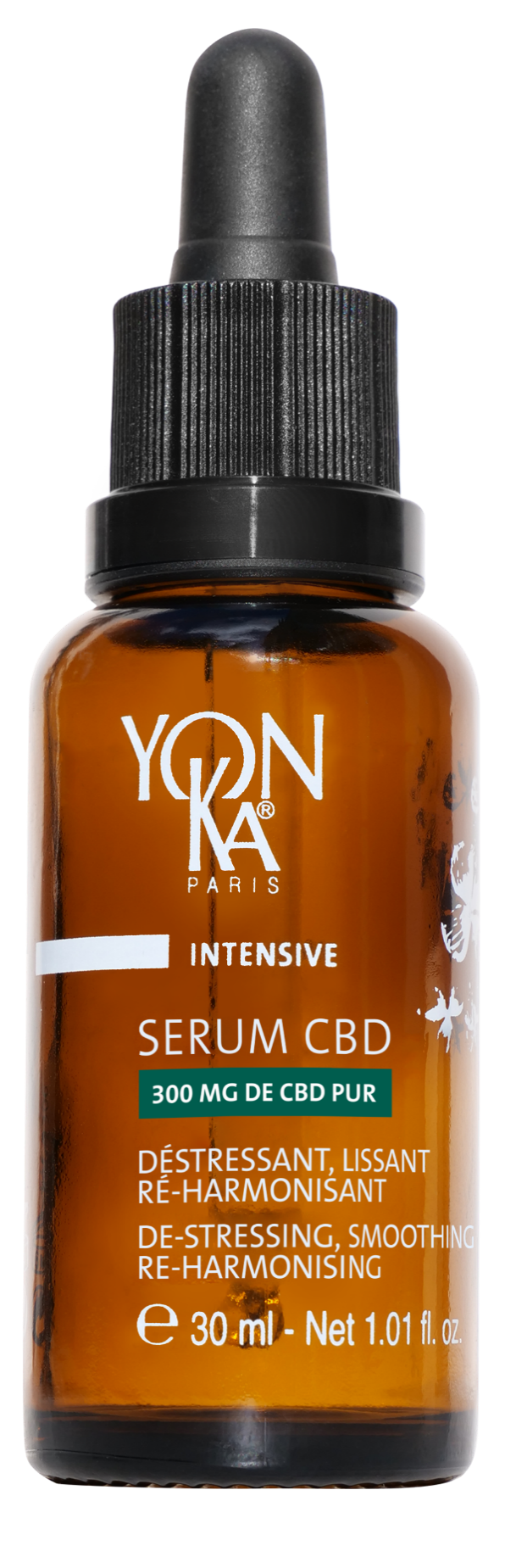 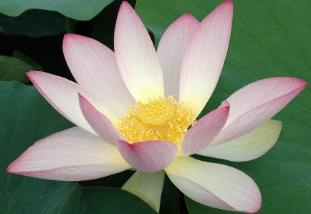 Adaptogenic 
mushroom extract
Reishi
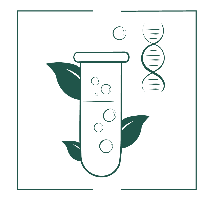 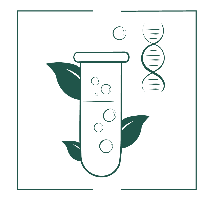 30% Organic vegetable oils
Hemp + Inca Inchi
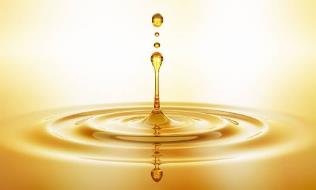 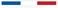 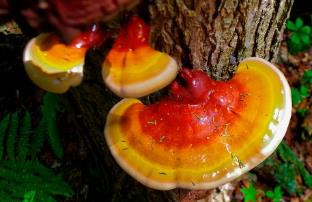 Essential oils
Lavender + Chamomile + Neroli
Quintessence Yon-Ka
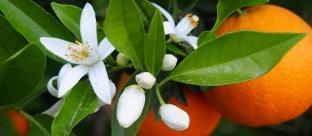 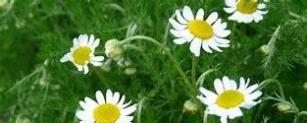 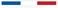 *in a 30 ml bottle
[Speaker Notes: A complete, high-performance formula
% ION = 99.9% (30% organic) - Vegan, Non-GMO

300 mg pure CBD* (*for 30 ML = 1% pure CBD)  Pure CBD (high-purity / solvent-free extraction process)
De-stress "body and soul", smooth, re-harmonize 
It's like a yogi master for your skin!
Has no psychotropic action (= no THC)
Anti-inflammatory, antioxidant, anti-aging, regulator
100% natural (THC*-free - in compliance with regulations<0.2% )
Made from hemp grown sustainably in Colombia 

30% organic plant oils Hemp + Inca Inchi
rich in omegas 3 - 6 and vitamin E = moisturizes, regulates and soothes for optimal comfort

Native sacred lotus plant cells = Anti-stress (stimulates the synthesis of melatonin, the molecule responsible for sleep and relaxation) 750,000 native sacred lotus cells in 30ml 

10% adaptogenic Reishi mushroom extract (mushroom of immortality) = boosts resistance to stress
= helps skin adapt to stress and fatigue.

Relaxing and soothing essential oils Lavender + Chamomile + Neroli
Invites relaxation and promotes sleep for an intense, regenerating night of recuperation.

Quintessence Yon-Ka = Potentiates the power of the formula

0.1% tocopheryl acetate / vitamin E]
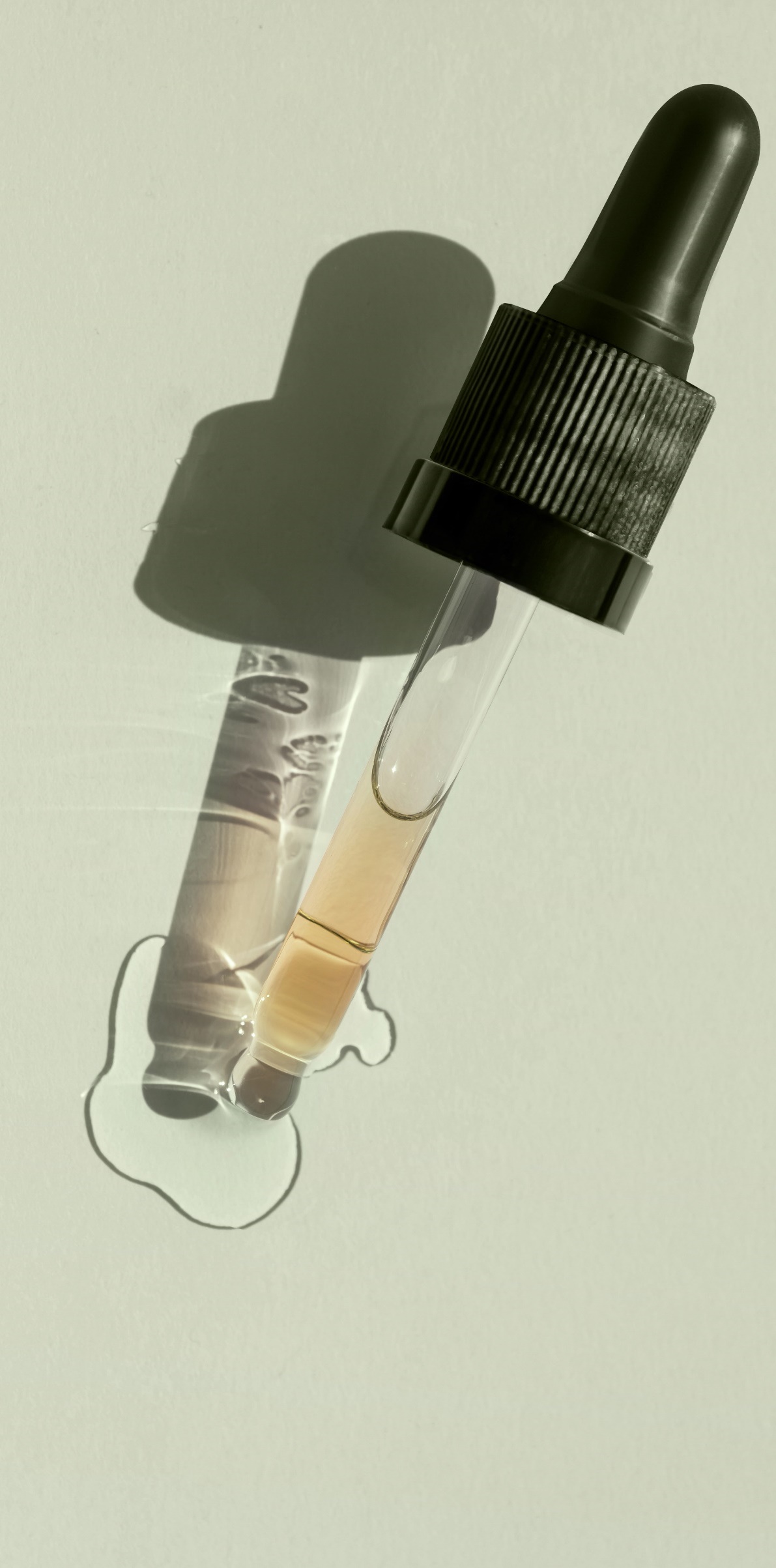 An oleo-serum texture
Oleo-serum with a non-greasy finish 
Waterless 
Preservative-free 
Alcohol-free 
Non-comedogenic
A texture that penetrates quickly without leaving a greasy film, 
that convinced users 

100% this oleo-serum is pleasant to use (1)97% integrates perfectly into your skin care routine (1)
Clinical study 32 women. 1 application per day (evening) 
(1) Self-evaluation - 1 request
[Speaker Notes: An oily serum with a non-greasy finish 
Waterless 
Preservative-free 
Alcohol-free 
Non-comedogenic

A texture that penetrates quickly without leaving a greasy film, 
that has convinced users of all skin types:

100% this oleo-serum is pleasant to use (1)97% integrates perfectly into your skin care routine (1)]
Serum CBD
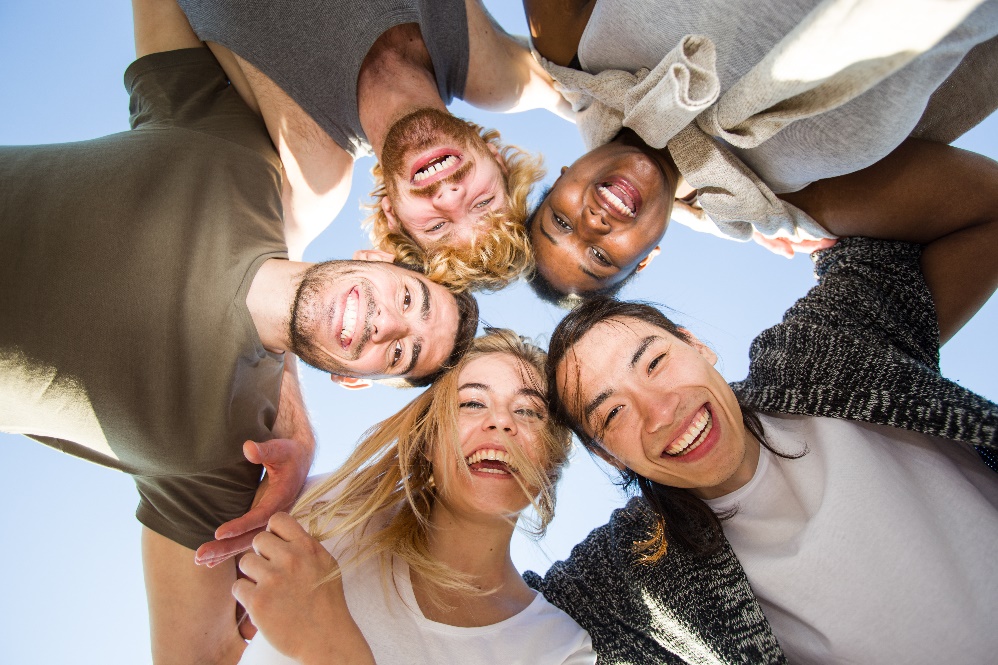 For whom? 
All ages, all skin types, stressed skin, even the most sensitive, with redness and pimples. Men & Women.
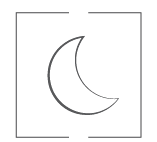 When? 
In the evening, all year round
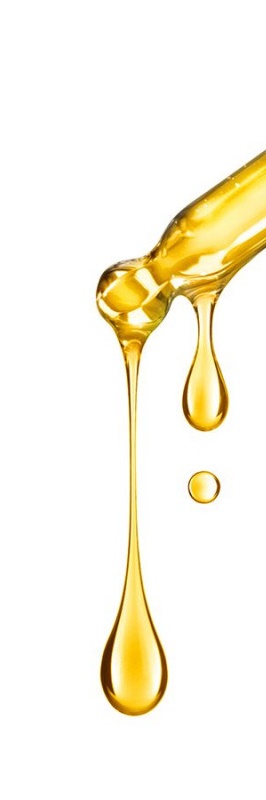 Instructions for use?
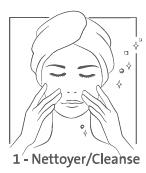 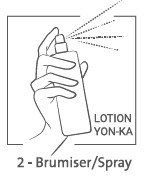 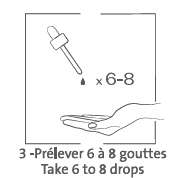 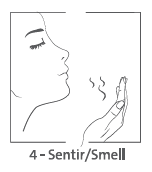 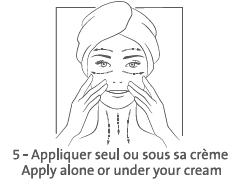 [Speaker Notes: Evenings, all year round, 
1- cleanse the skin
2- Spray on the iconic Lotion Yon-Ka 
3- take 6 to 8 drops of SERUM CBD 
4- Warm your hands. Breathe in the soothing, relaxing scent, 
5- then apply with gentle movements, alone or under your usual cream, depending on your mood and skin type.

Contraindicated (precautionary principle) in pregnant / breast-feeding women]
Visible and proven efficacy from the very 1st night
[Speaker Notes: We conducted a clinical study with 1 application per day on 32 women in an independent laboratory. Our Serum CDB sshowed exceptional results, which are felt and seen quickly.]
De-stressing, smoothing effect
AFTER 7 DAYS
AFTER 28 DAYS
AFTER JUST 1 NIGHT
7/10
             women1


Skin seems de-stressed,
relaxed and more rested, just
as after a good night’s sleep
91%
Skin is more comfortable1
88%
Less tauntness1
+17%
             Better skin quality2

-20%
 wrinkles2
1-Clinical study - 32 women. 1 evening application - Self-evaluation after 1 night (skin seems destressed) / After 7 days (comfort, less tauntness)
2-Clinical study - 1 evening application, 28 days. Clinical scoring under dermatological control - 31 subjects (wrinkles) - 14 subjects with dry/sensitive skin - 18 subjects with combination to oily skin
3-Clinical study - 1 evening application, 28 days. Self-scoring - 13 subjects (tightness) - 6 subjects (discomfort = warming sensation)
[Speaker Notes: THE DESTRESSING, SMOOTHING ACTION first of all
As soon as you wake up (1)         
For more than 7 out of 10 women, skin looks de-stressed, relaxed and more rested, as if it had had a good night's sleep.

After 7 days  (2)        
For 91% of women, skin is more comfortable
for 88%, facial features are less drawn.

After 28 days 
Skin quality is improved by 17%  (3)                                          
-20% fewer wrinkles(4)
For more than 9 out of 10 women, skin is visibly more beautiful (2)]
Re-harmonising effect
DRY SKIN
COMBINATION TO OILY SKIN
SENSITIVE SKIN
-23%
dryness 2

-48%
 tightness3
+17%
matte effect2

-15%
 imperfections2
-86%
sensations of 
discomfort3

-19%
 redness2
A "self-adapting" formula for all skin types
1-Clinical study - 32 women. 1 evening application - Self-evaluation after 1 night (skin seems destressed) / After 7 days (comfort, less tauntness)
2-Clinical study - 1 evening application, 28 days. Clinical scoring under dermatological control - 31 subjects (wrinkles) - 14 subjects with dry/sensitive skin - 18 subjects with combination to oily skin
3-Clinical study - 1 evening application, 28 days. Self-scoring - 13 subjects (tightness) - 6 subjects (discomfort = warming sensation)
[Speaker Notes: This serum is exceptional in that it has a genuine re-harmonising action, meaning that its formula adapts to each skin type to target its specific problems. This is how it works, 
	For dry skin, dryness and tightness are reduced. 	For combination to oily skin, there's a mattifying effect and fewer imperfections. 
	For sensitive skin, sensations of discomfort and redness are reduced. 
A real self-adapting formula for all skin types]
Action on emotions
Neuroscience
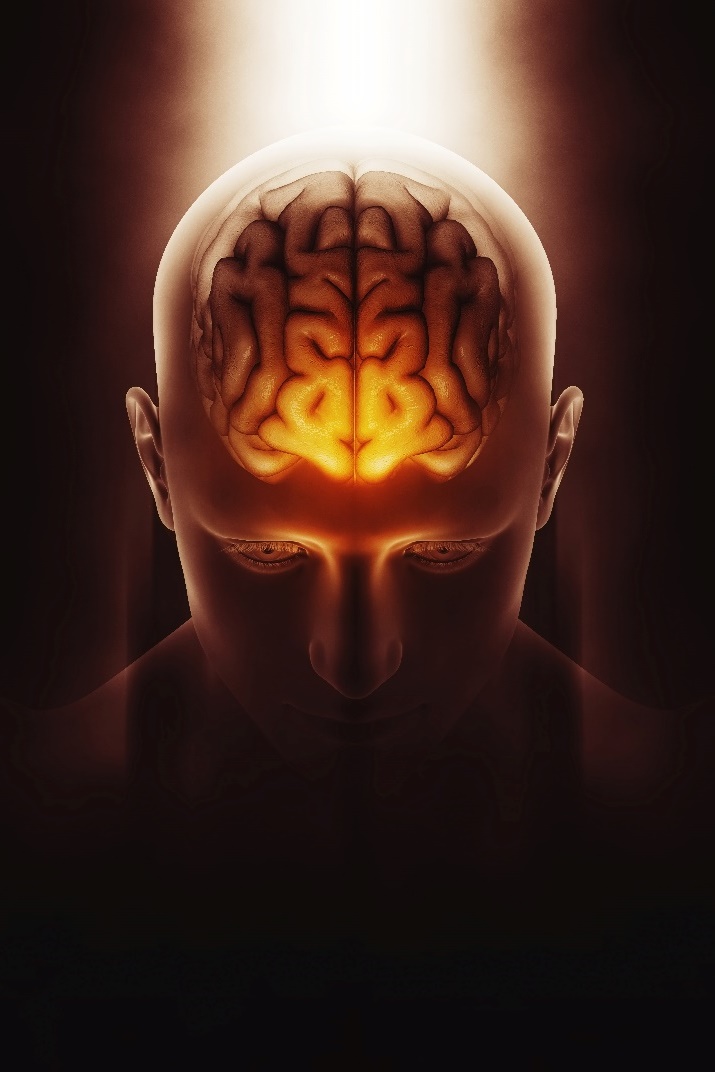 Study of the interactions between the skin, the brain and the nervous system:

Understanding how emotions influence skin health

Exploring ways to optimize skin care: NEUROCOSMETICS
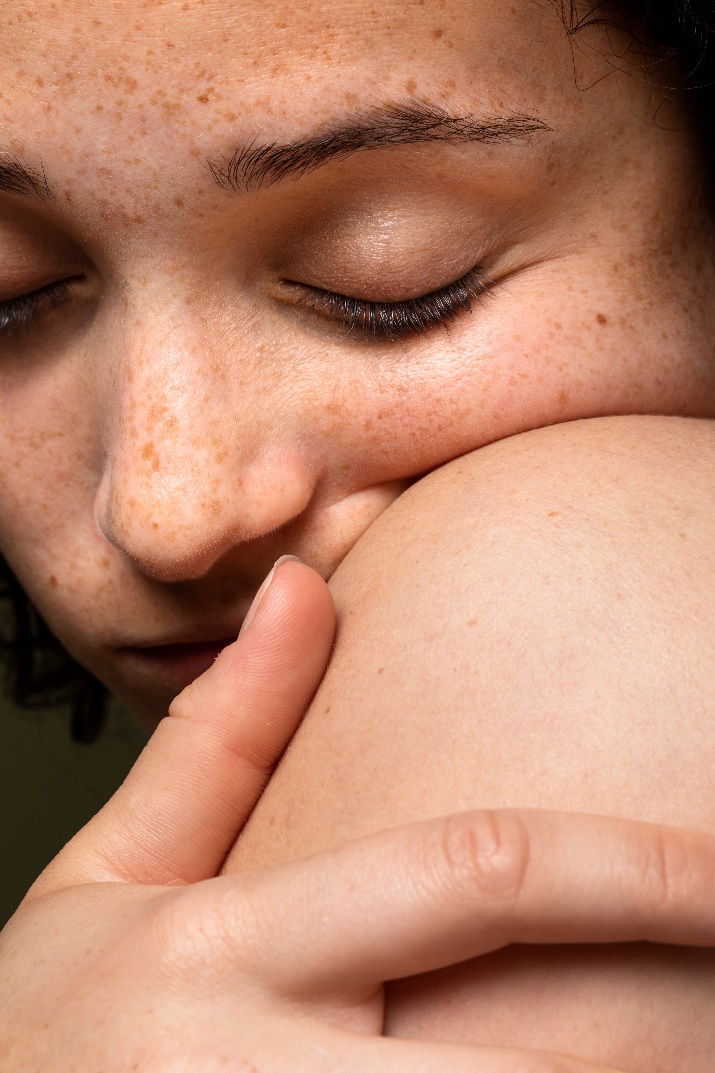 [Speaker Notes: Neuroscience is the study of the functioning of the nervous system and its relationship with the organs. The brain and skin share the same embryonic origins - our epidermis and nervous system are intimately linked. Sensory neurons, like skin cells, establish contacts and secrete multiple substances that feed a permanent dialogue between the skin, the nervous system and the immune system. These close links could help us to understand how the nervous system, and in particular the psyche, can play a part in maintaining skin balance, and vice versa.]
Action on emotions
Emotional test / PROSODY New
After 28 days
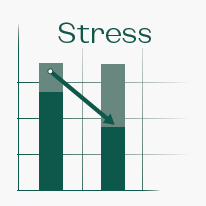 Reduced vocal stress load

Increase in positive emotions associated with a relaxing effect
[Speaker Notes: For the first time, Yon-Ka has gone beyond standard clinical tests and measurements to demonstrate the anti-stress efficacy of CBD Serum with a prosody test.Prosody is the way we speak. Intonation, accentuation, rhythm, flow and pauses are real markers. Indeed, the study of prosody and/or its disorders is increasingly being investigated, making it possible to detect and diagnose certain pathologies (autism, Parkinson's disease, schizophrenia, etc.) as early as possible, as well as to understand our state of stress and emotional state. Our study focuses on these last 2 points. This analysis is carried out using a specific algorithm, EmoVocTM, which, after processing the sound signal, enables us to evaluate the stress (1) and emotions (2) of the subjects.After 28 days of use, our CBD Serum has lived up to all its promises, showing a relaxing effect (by reducing stress) associated with a significant increase in positive emotions. 

(1) quantified on the basis of various vocal parameters such as vocal intensity and frequency.
(2) calculated from the values of specific parameters extracted from the analysis of voice spectra.]
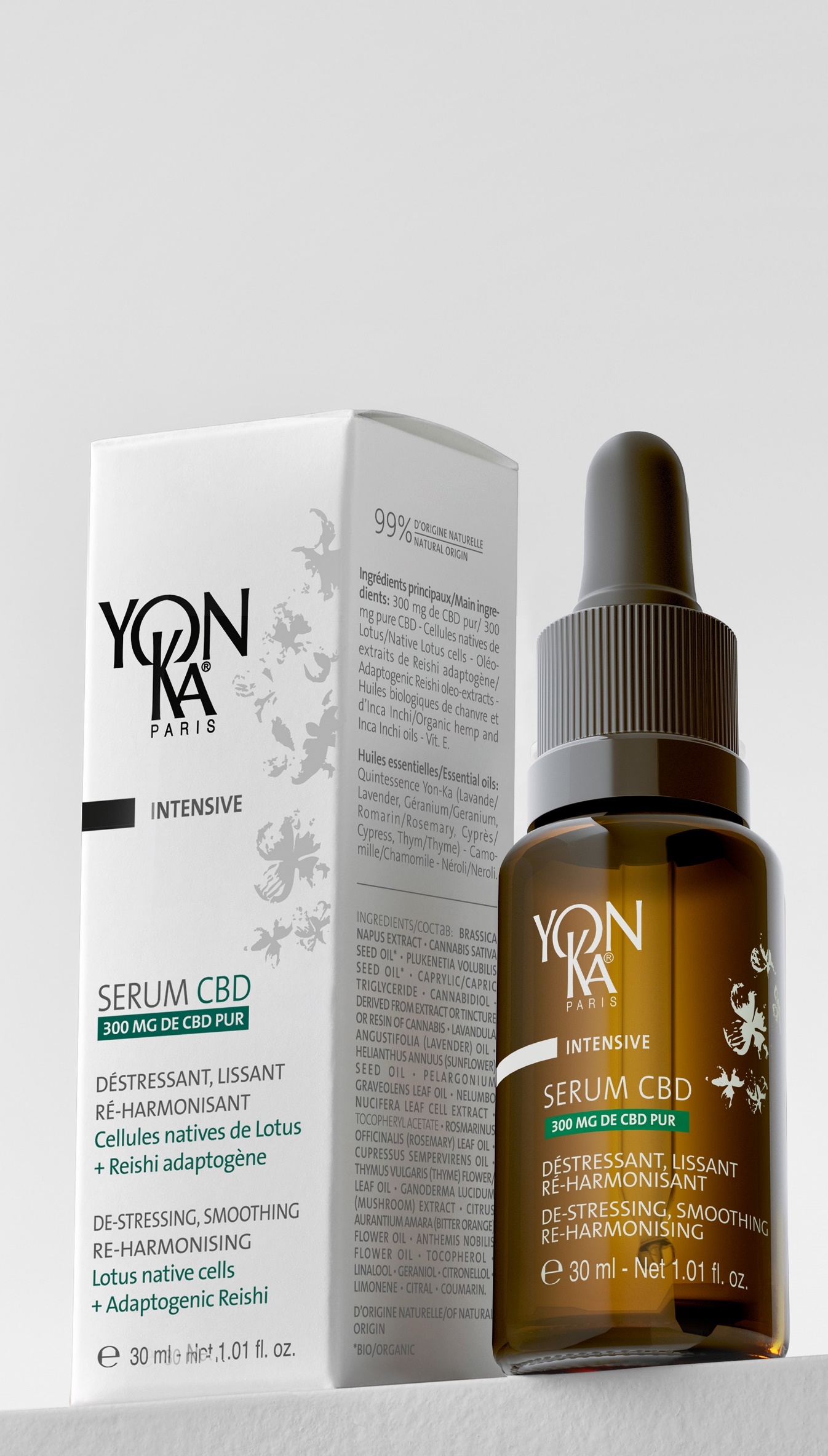 A product that meets to our commitments
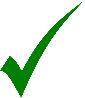 Primary packaging recyclable glass
FSC cardboard case
(from sustainably managed forests)
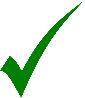 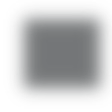 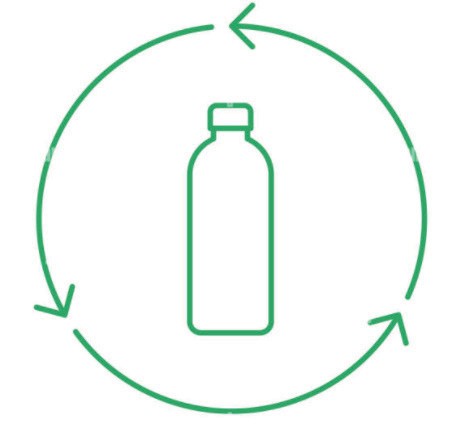 Instructions printed on the back of the case to reduce paper consumption
2025 target: Savings of over 4 tons / year
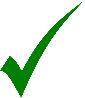 Active ingredients
 from Green Sciences
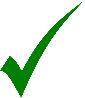 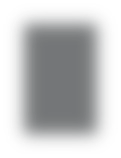 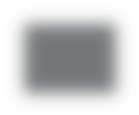 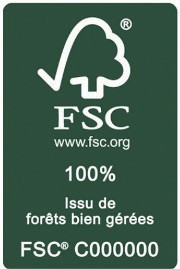 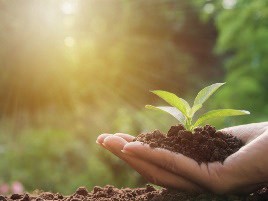 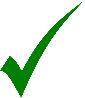 Sustainably grown ingredients
[Speaker Notes: Once again, with this product launch, Yon-Ka affirms its environmental commitments. With FSC packaging, instructions printed on the back of the case, primary packaging in recyclable glass and the use of active ingredients derived from Green Sciences and cultivated sustainably (CBD and Sacred Lotus).]
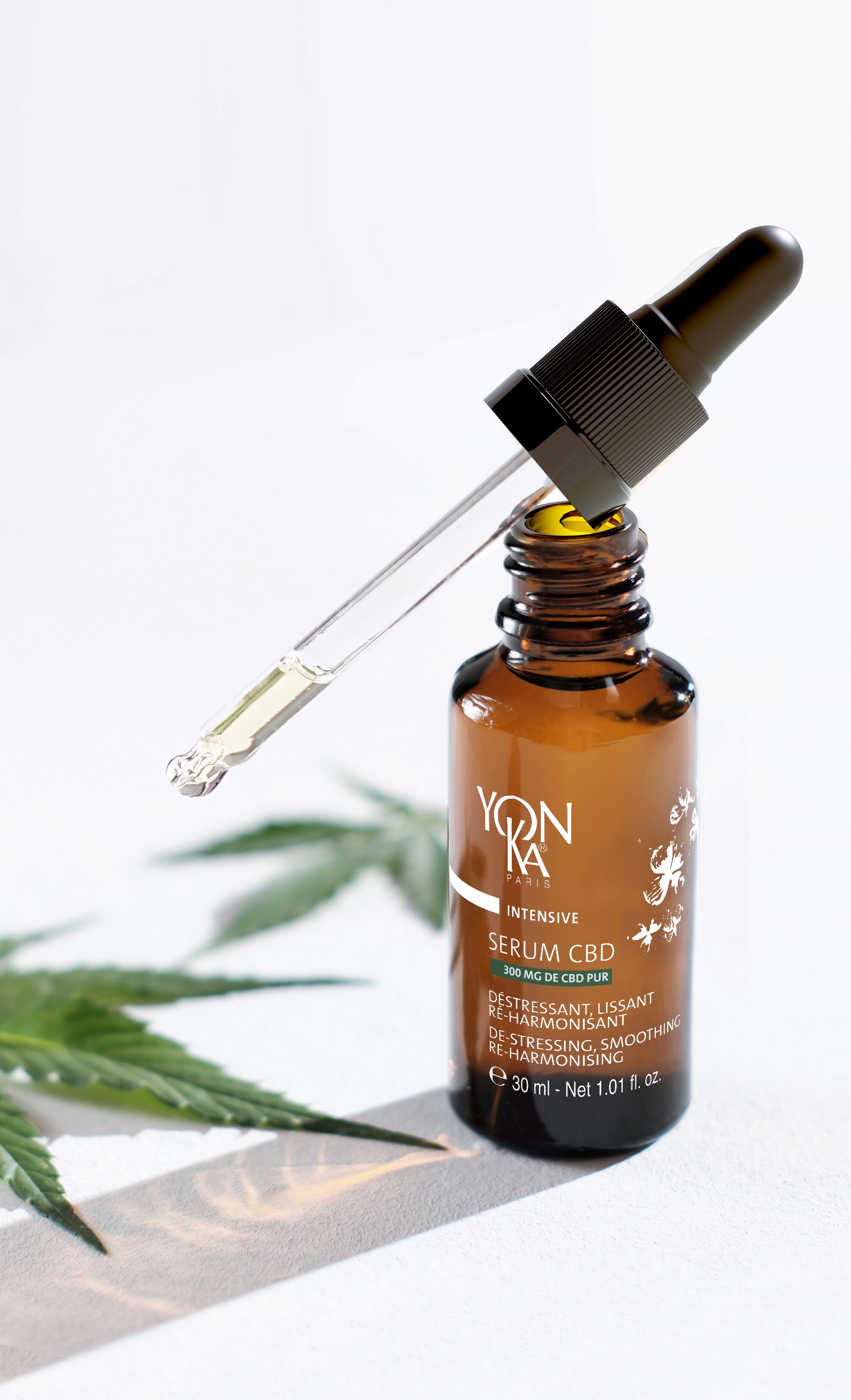 Serum CBD
Consumer insight / Trend
Stress, lack of sleep / CBD
Naturalness
99.9% ingredients of natural origin
Synergy of active ingredients
300mg pure CBD + 
Native cells of sacred lotus + adaptogenic reishi
Skin/mind effectiveness
De-stressing - Smoothing - Re-harmonising
Sensoriality
Texture : Self-adapting oleo-serum
Fragrance: Lavender, Chamomile and Neroli
All skin types
even sensitive
All year round
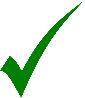 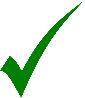 The CBD offer
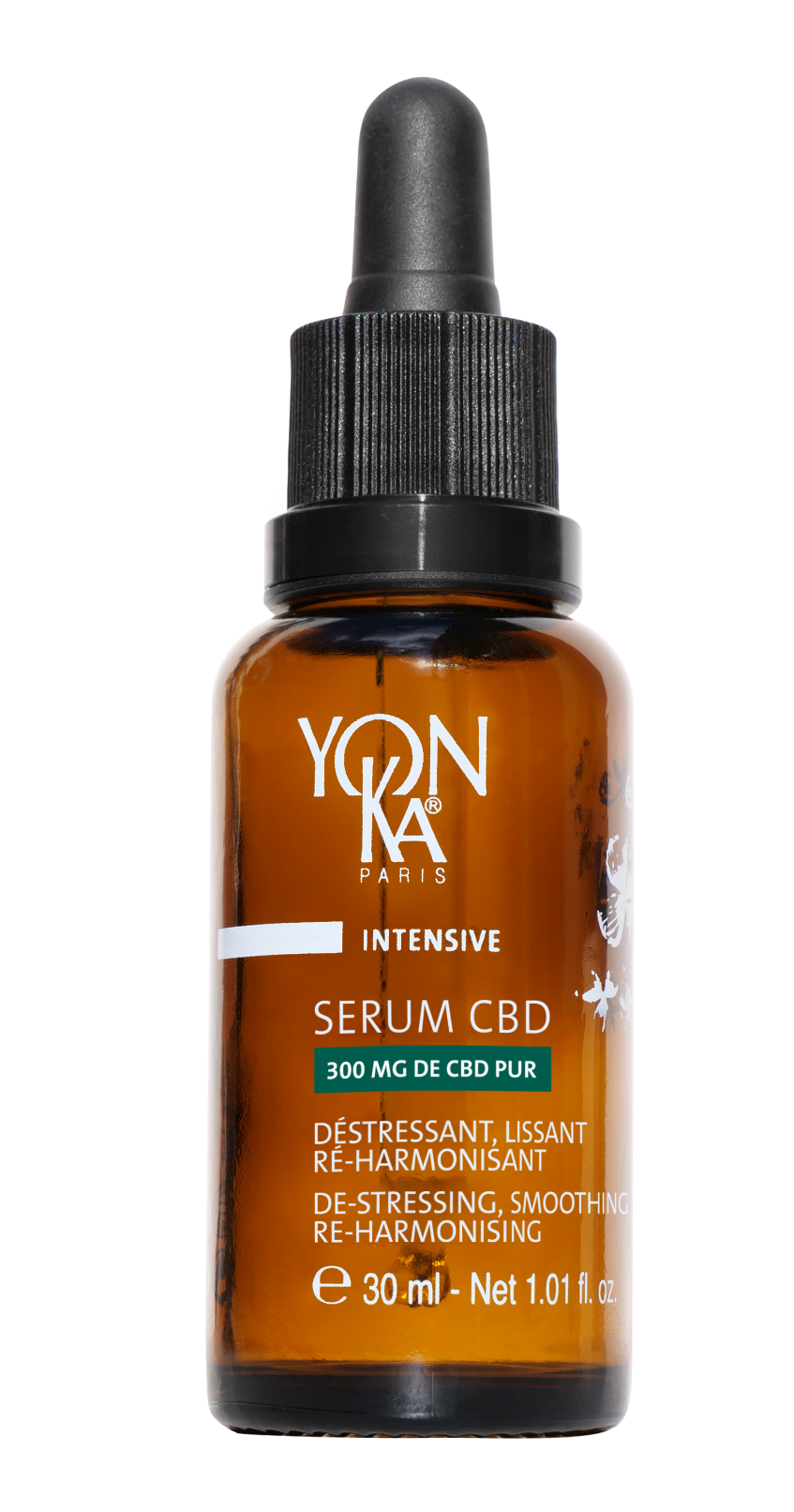 International Launch March 4th, 2024
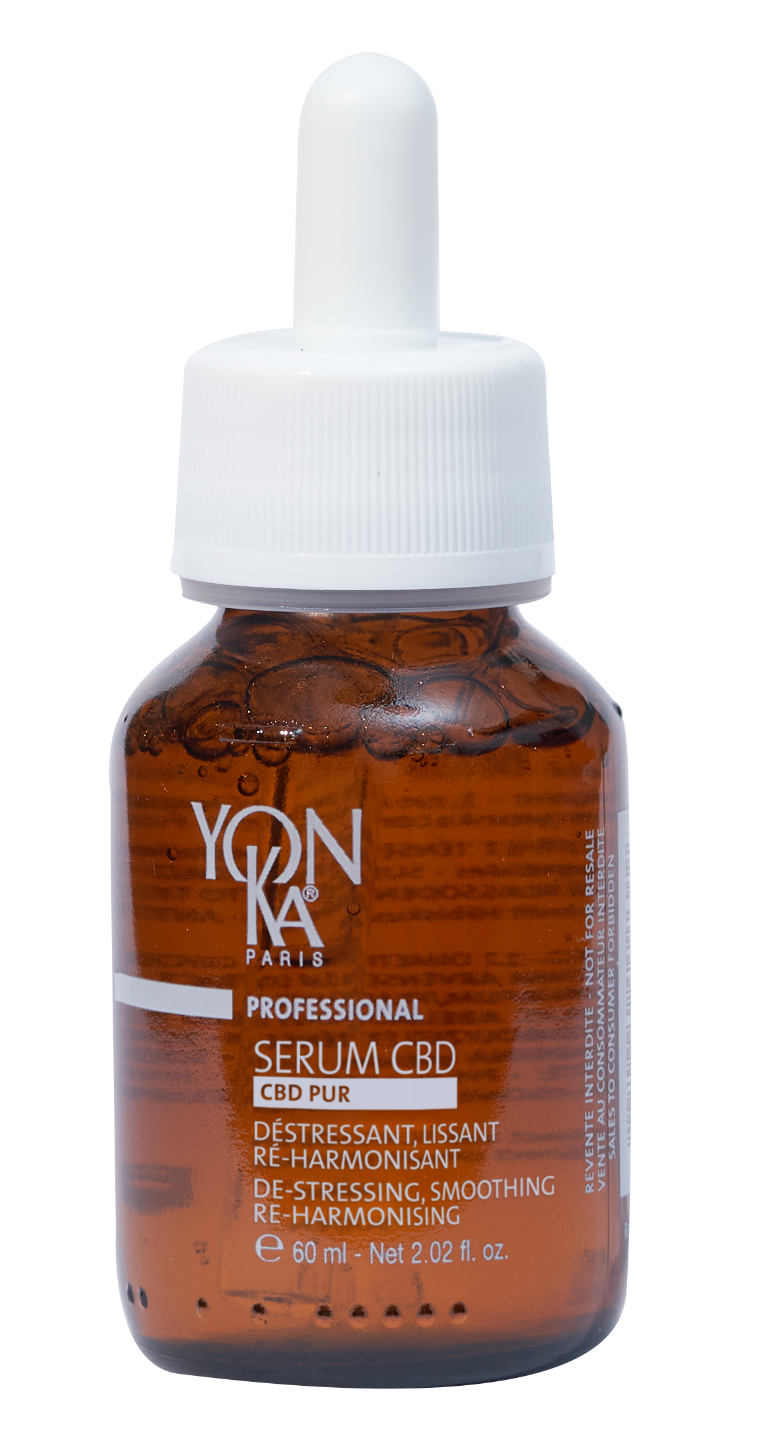 NEW TREATMENT
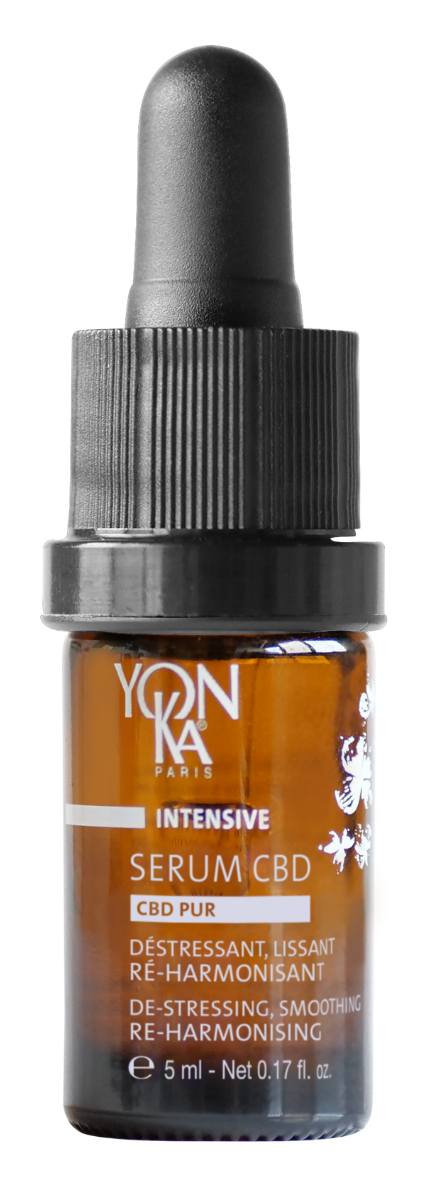 Retail size 30 ml
4 months of use (night)
Retail size 5 ml
20 days of use (night)
Professional size 60 ml
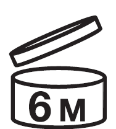 Best before: 
30 months
[Speaker Notes: Retail size 30ml = XX € (4 months of use)
5ml = XX € (20 days of use – used 1x at night)
Professional size = 60ml (10 treatments of 90 min)


The CBD concentration is the same in all 3 formats ( 1% pure CBD) the number of mg of CBD varies according to the volume of the bottle.
Example: 300mg for 30ml and 600mg for 60ml]
SLEEP THERAPY
90 min. – WELLNESS
The Yon-Ka +
Use of accessories during treatment: quartz crystal (de-stressing techniques), hot stones (on areas of tension) for even greater relaxation
Unique and 14-step 
multi-sensory experience (specially designed playlist and warmed products)
YON-KA Sleep Therapy
(Spotify)
30-minute option 
to be combined with a face or body treatment (back, energy points) to restore restful sleep
PHYTO BAIN and stimulation of 9 personalized energy points (anti-insomnia, anti-anxiety, pain relief)
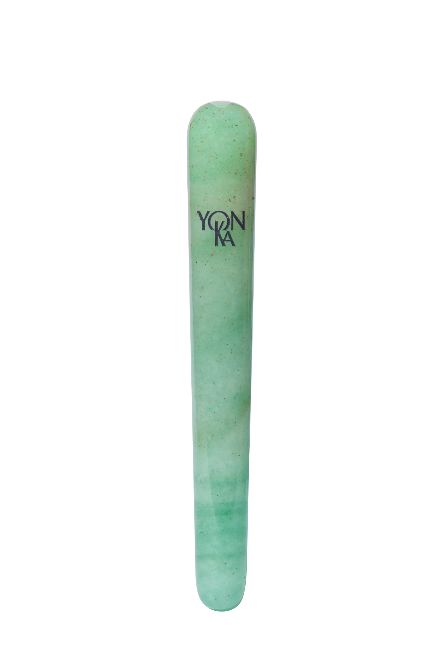 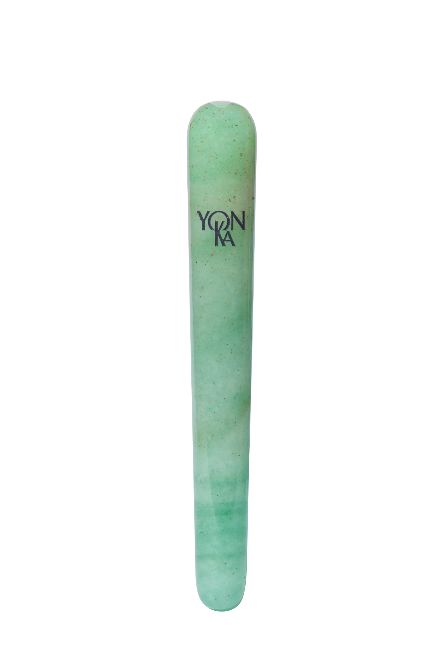 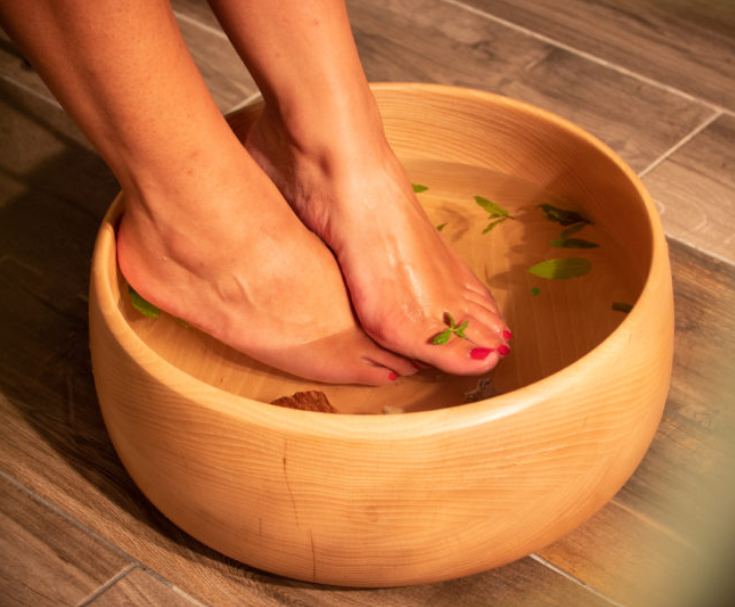 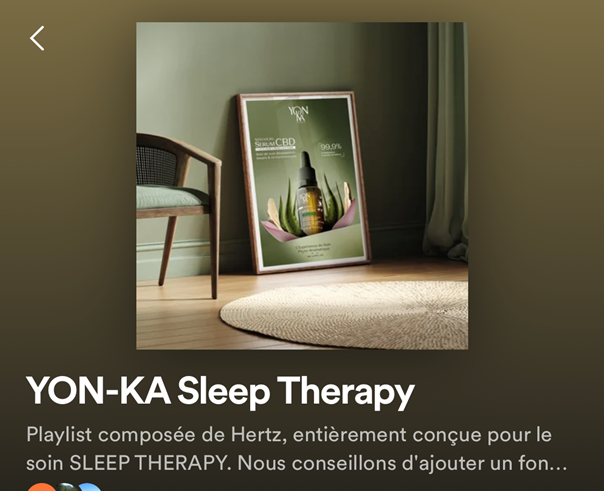 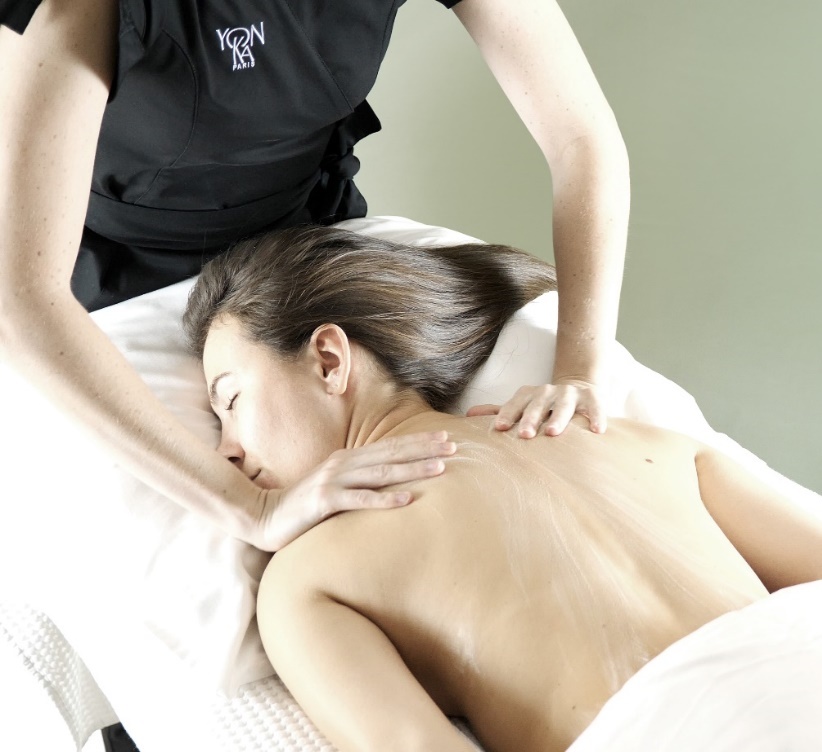 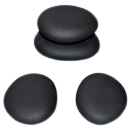 One new treatment – 2 versions :
PHYTO SLEEP THERAPY
CBD SLEEP THERAPY
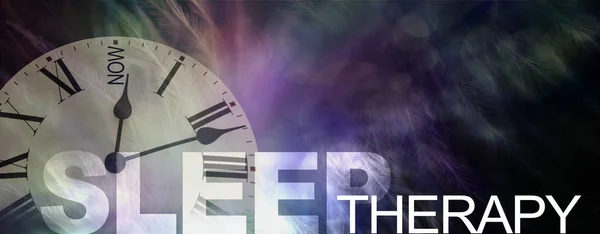 De-stressing, smoothing and re-harmonising 
face and back treatment 

Double massage and energy points to release tension and promote restful sleep.
CBD 
SLEEP THERAPY
PHYTO 
SLEEP THERAPY
De-stressing, smoothing and re-harmonising face and back treatment with CBD for restful sleep
De-stressing and smoothing face and back treatment for restful sleep
90 min. - WELLNESS RANGE
Target
All ages, all stressed women and men, especially those with restless sleep patterns.
Indications
Tired skin
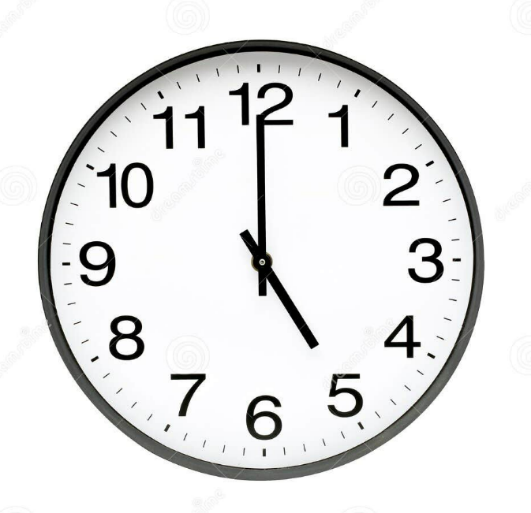 Frequency
Anytime: As soon as the need arises. Ideally from 5 p.m.
Recommended price: 
€130 - €210 (euro zone) $275 - $325 (US)
SLEEP THERAPY products
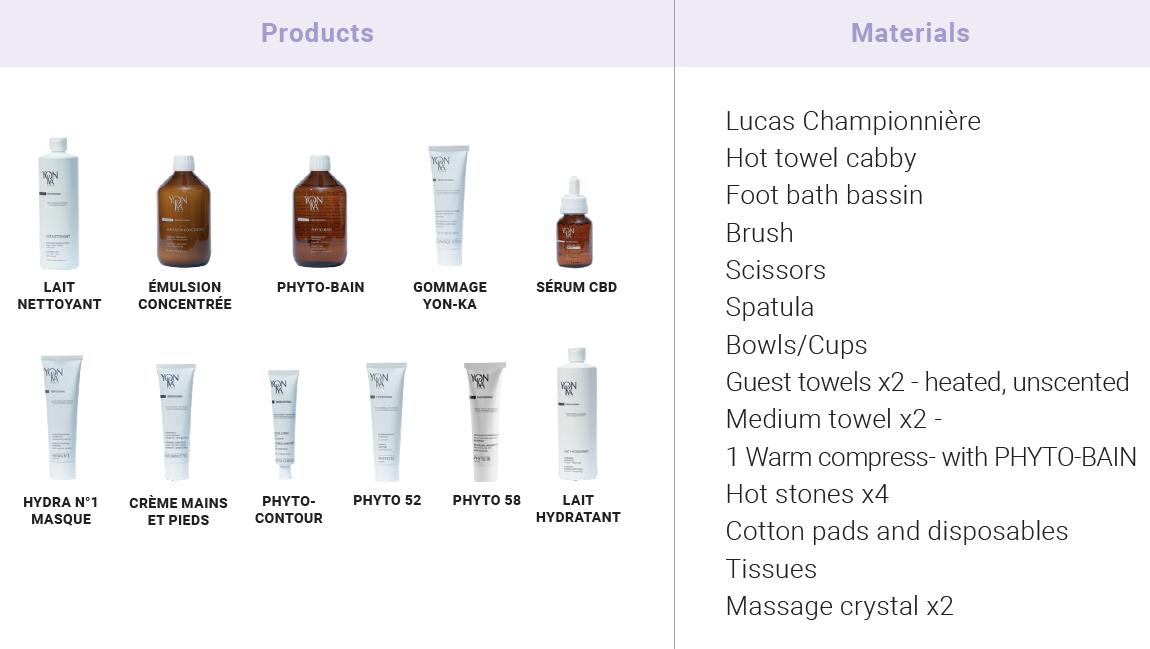 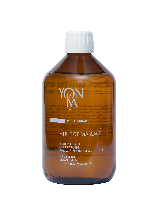 Option PHYTO
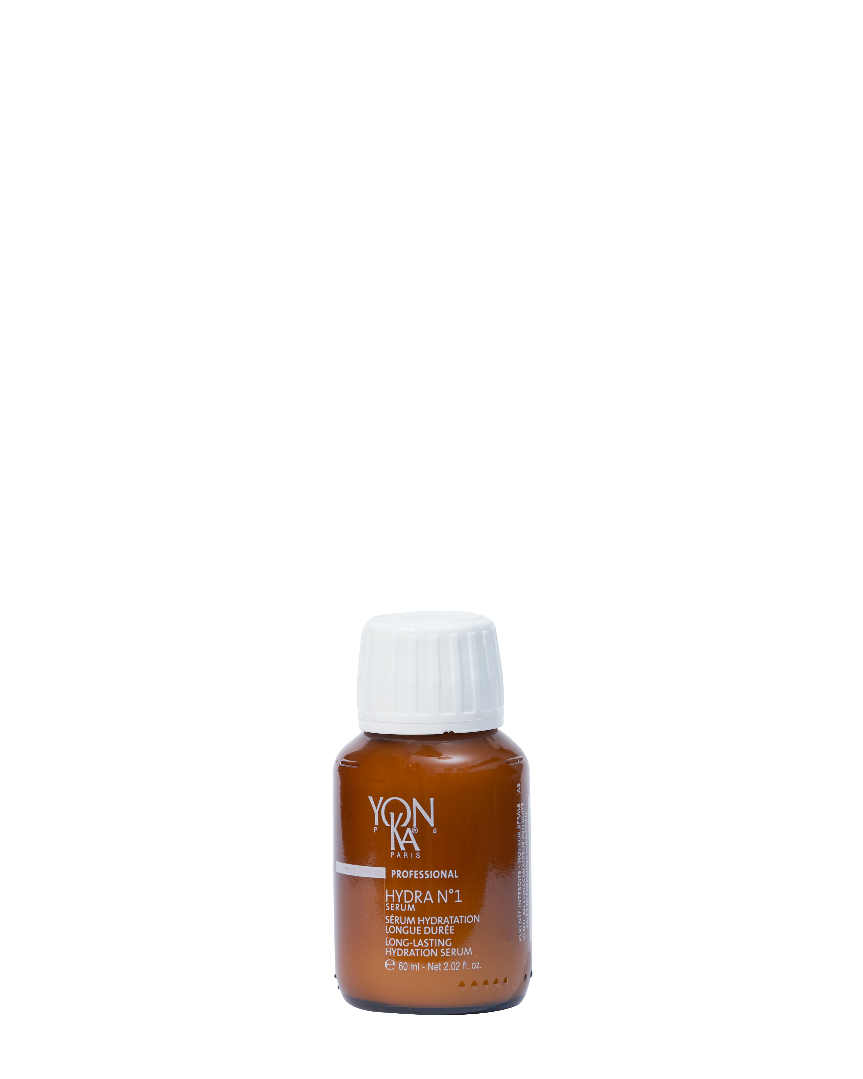 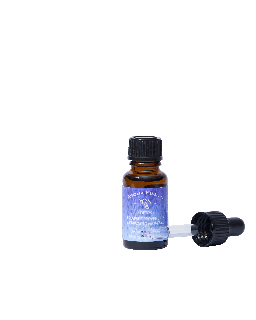 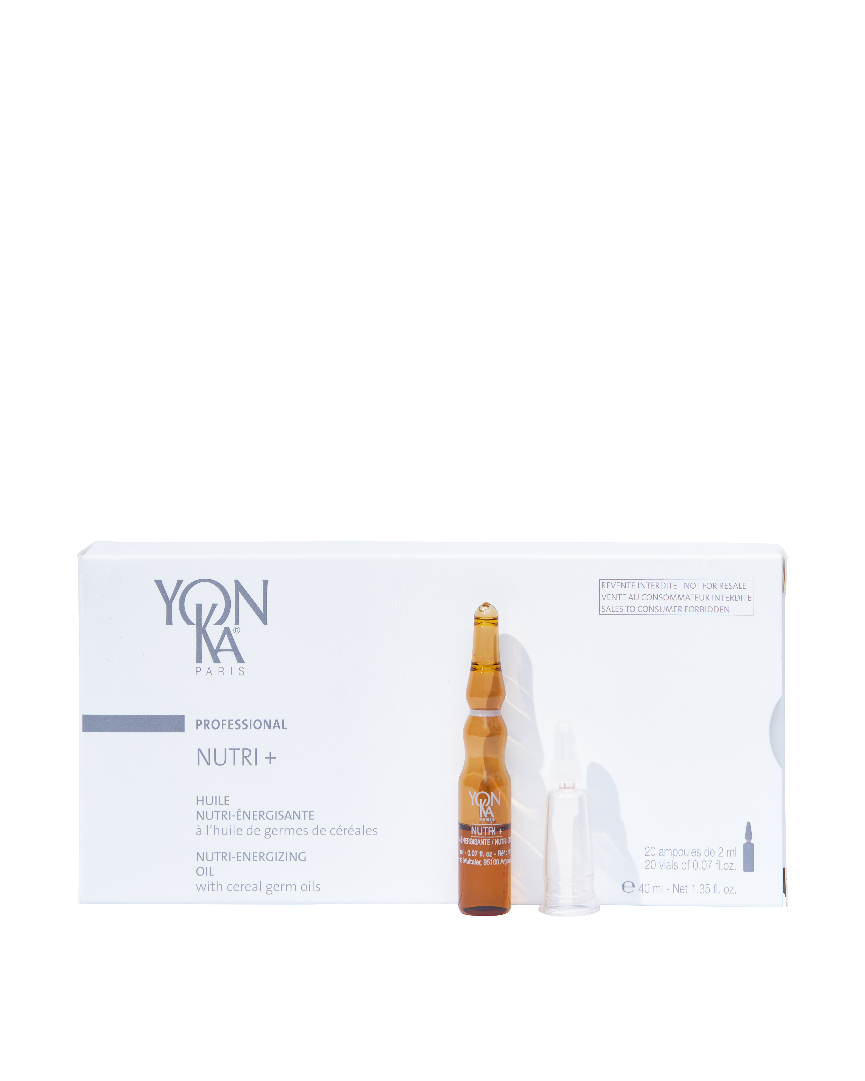 HUILE DE MASSAGE
CONCENTRE AROMATIQUE DETOX
NUTRI +
SERUM 
HYDRA N°1
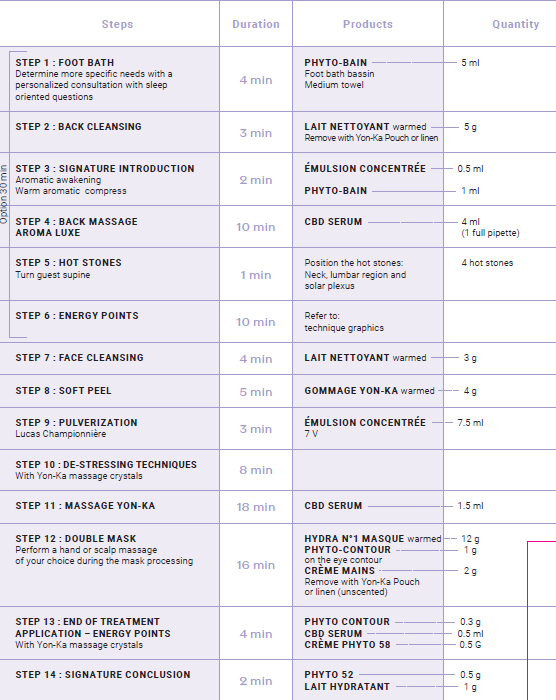 CBD SLEEP THERAPY
Option PHYTO
HUILE NEUTRE + CONCENTRE AROMATIQUE DETOX
PHYTO 52/58 + NUTRI+ (1/2 ampoula)
PHYTO CONTOUR
SERUM HYDRA N°1
CREME PHYTO 58/52
STEP 1 : FOOT BATH (4min)
Special "Sleep ritual" questionnaire
"How are you feeling today?"
"What is the quality of your sleep right now?"
Insomnia: energy points = ankles
"On average, how many times do you wake up during the night?"
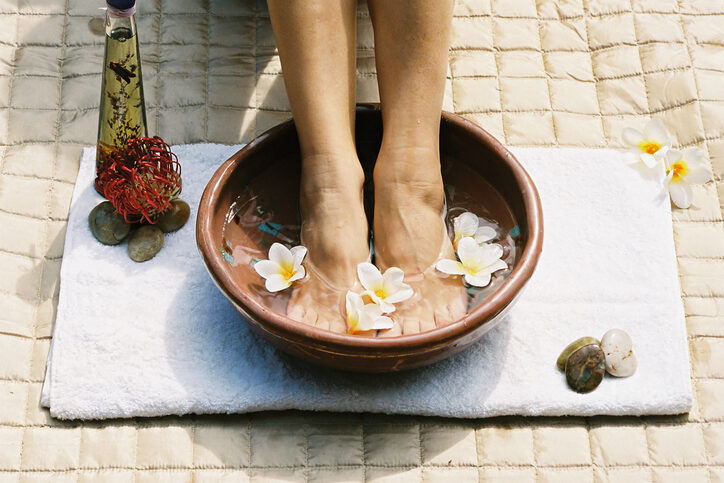 Anxiety: energy points = hand
"Do you have worries or anxious thoughts that keep you awake?"

"On a scale of 1 to 10, how would you estimate your stress level right now?"
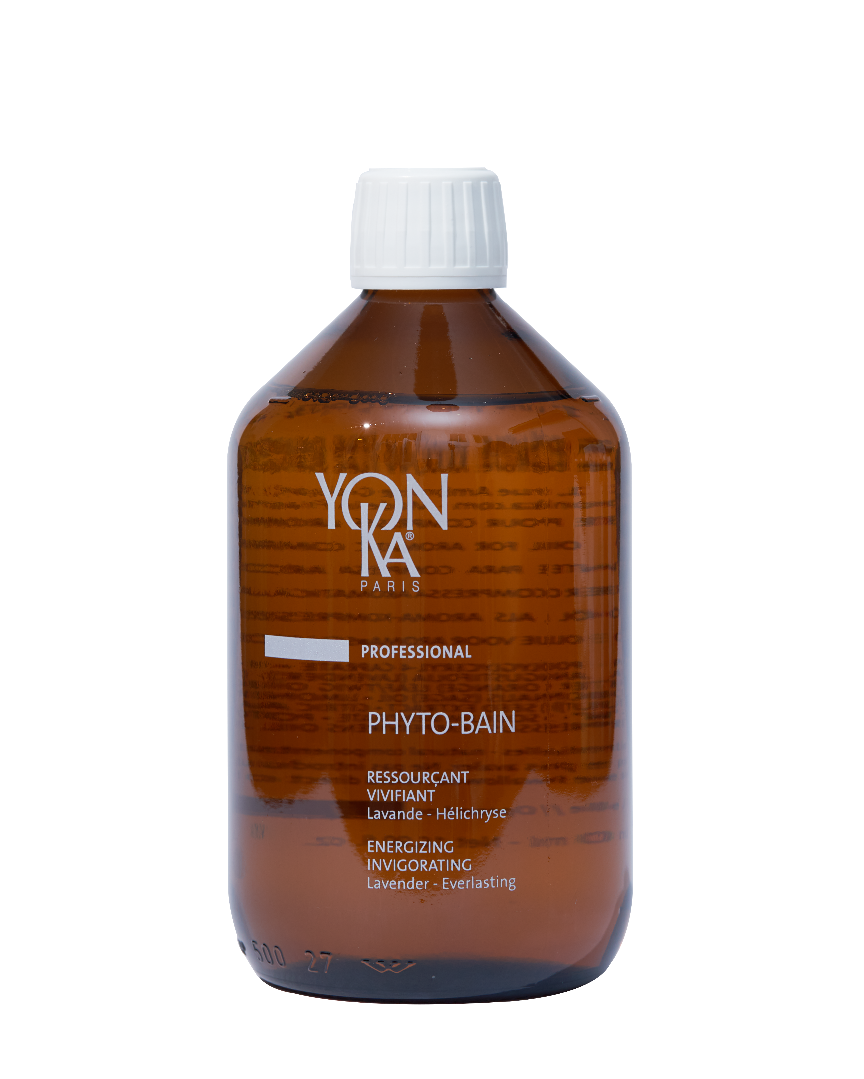 Pain: energy points = face and skull
"Do you feel any muscle tension or pain? If so, where?"
STEP 4 : BACK MASSAGE AROMA LUXE (10min)
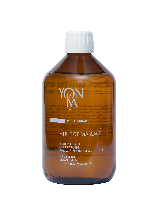 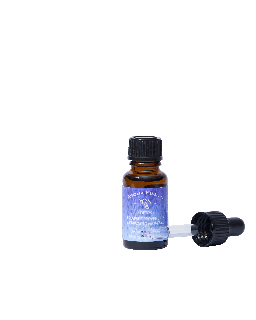 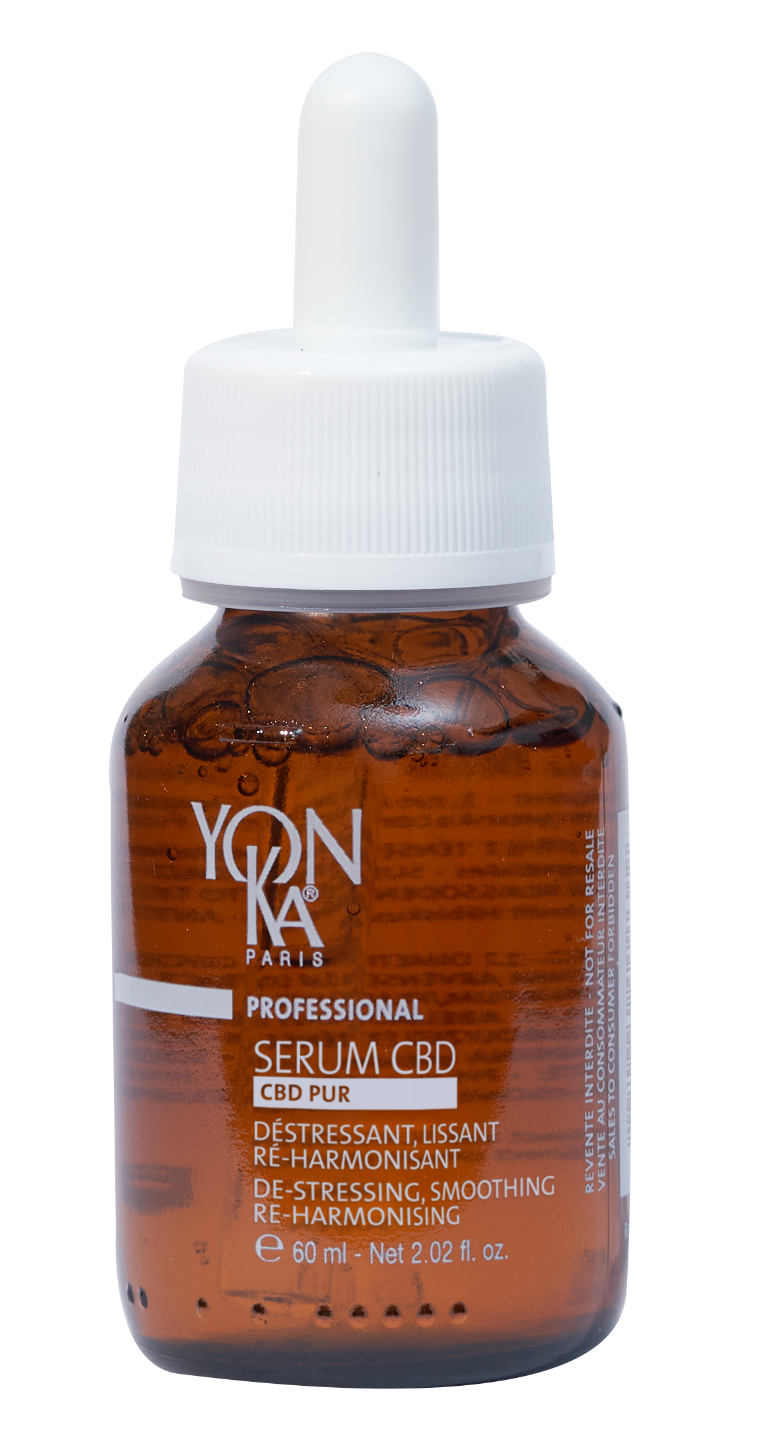 PHYTO 
SLEEP THERAPY
CBD 
SLEEP THERAPY
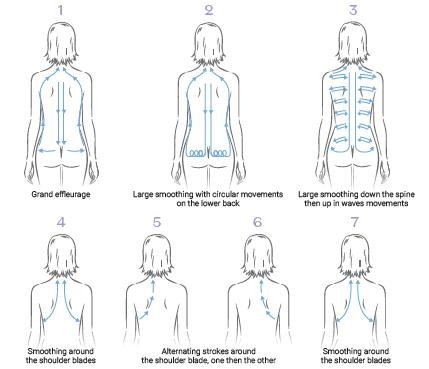 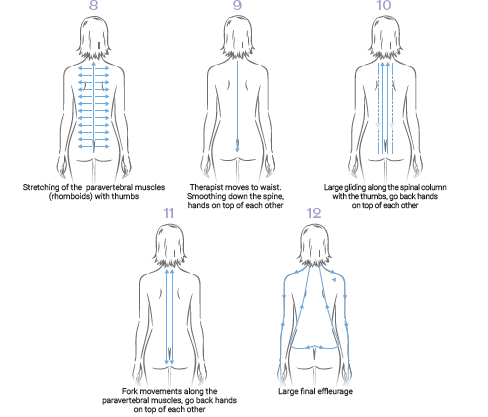 STEP 6 : ENERGY POINTS (10min)
Apply 20 circular pressures to each point in a counter-clockwise direction.
No product is required.
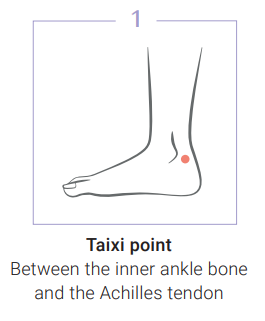 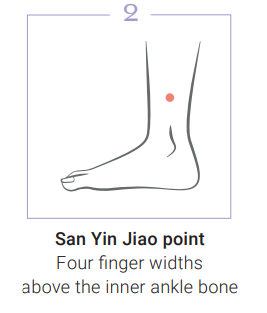 2 anti-insomnia points :
Improves sleep quality, helps to fight insomnia.
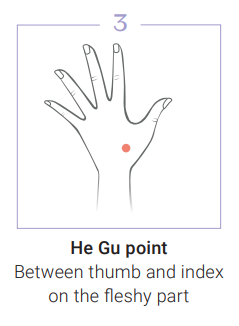 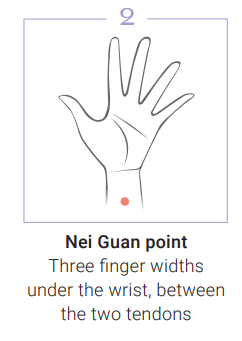 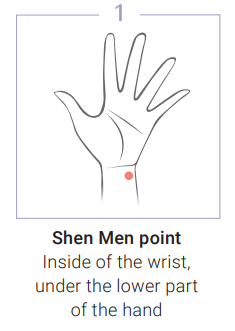 3 anti-anxiety points :
Calms the mind, fights anxiety and panic attacks.
4 pain-relieving points :
Relieves headaches, helps you get back to a restful sleep.
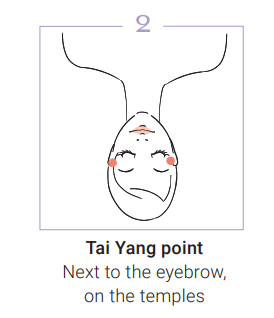 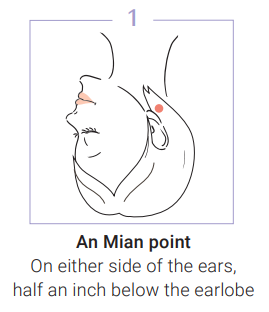 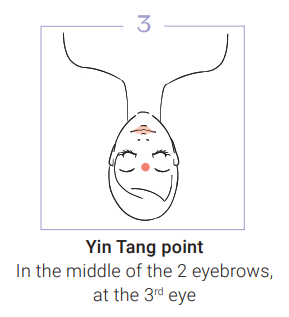 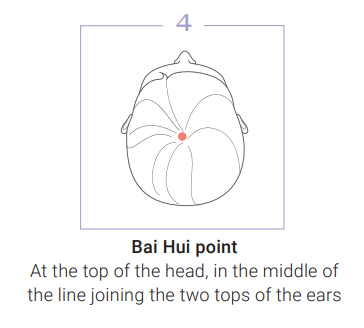 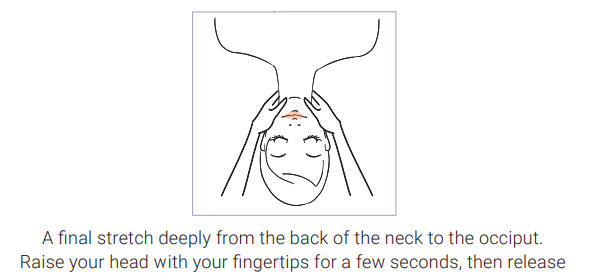 STEP 6 : ENERGY POINTS (10min)
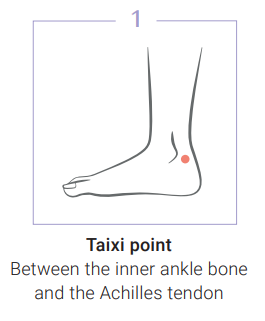 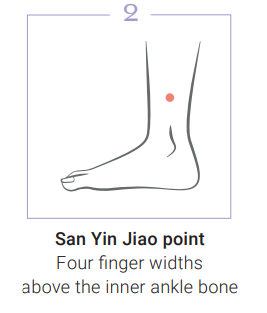 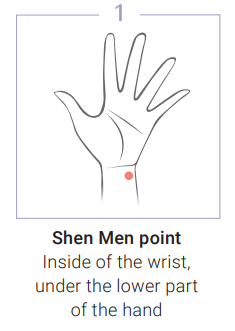 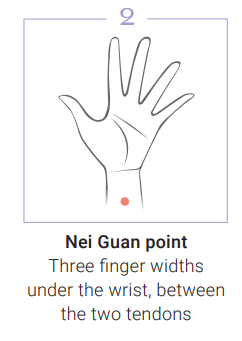 STEP 6 : ENERGY POINTS (10min)
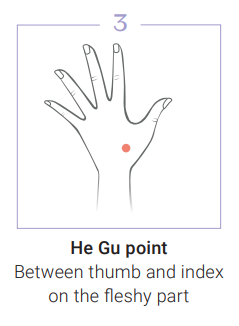 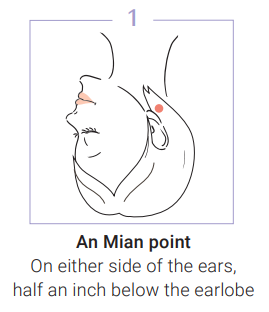 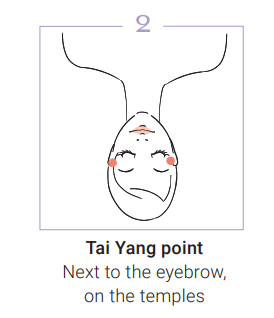 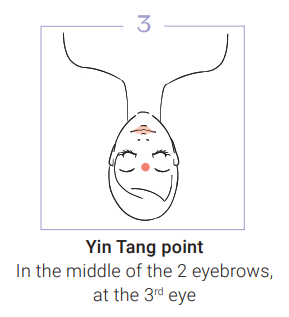 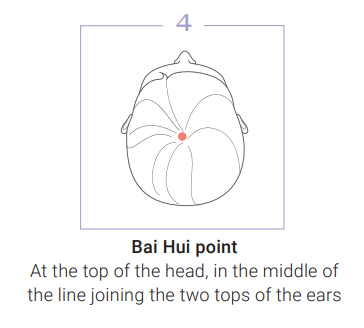 STEP 10 : DE-STRESSING TECHNIQUES (8min)
With the Yon-Ka massage crystals.
Repeach each movement x3 – No product is requred
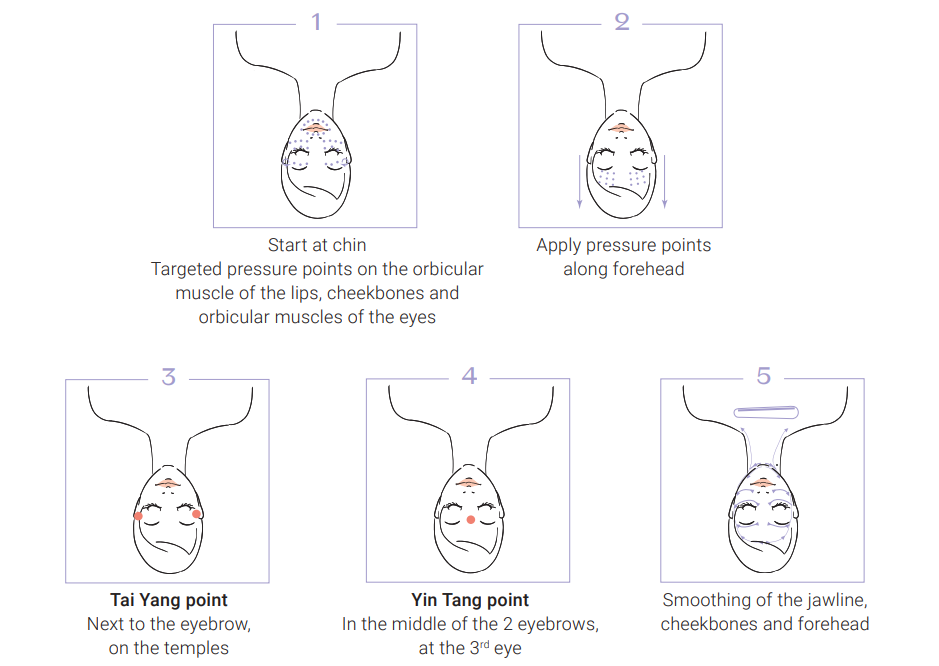 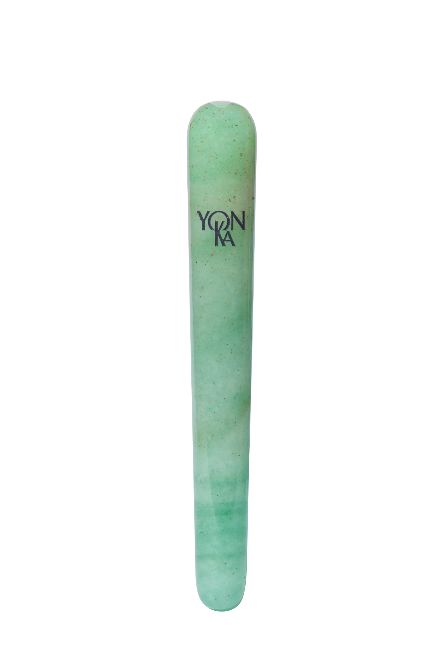 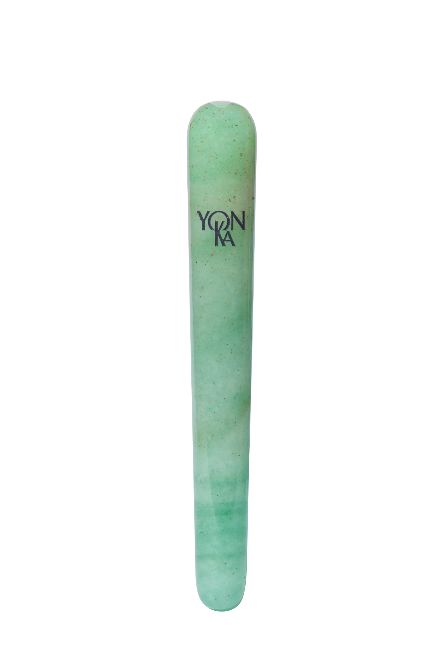 SLEEP THERAPY
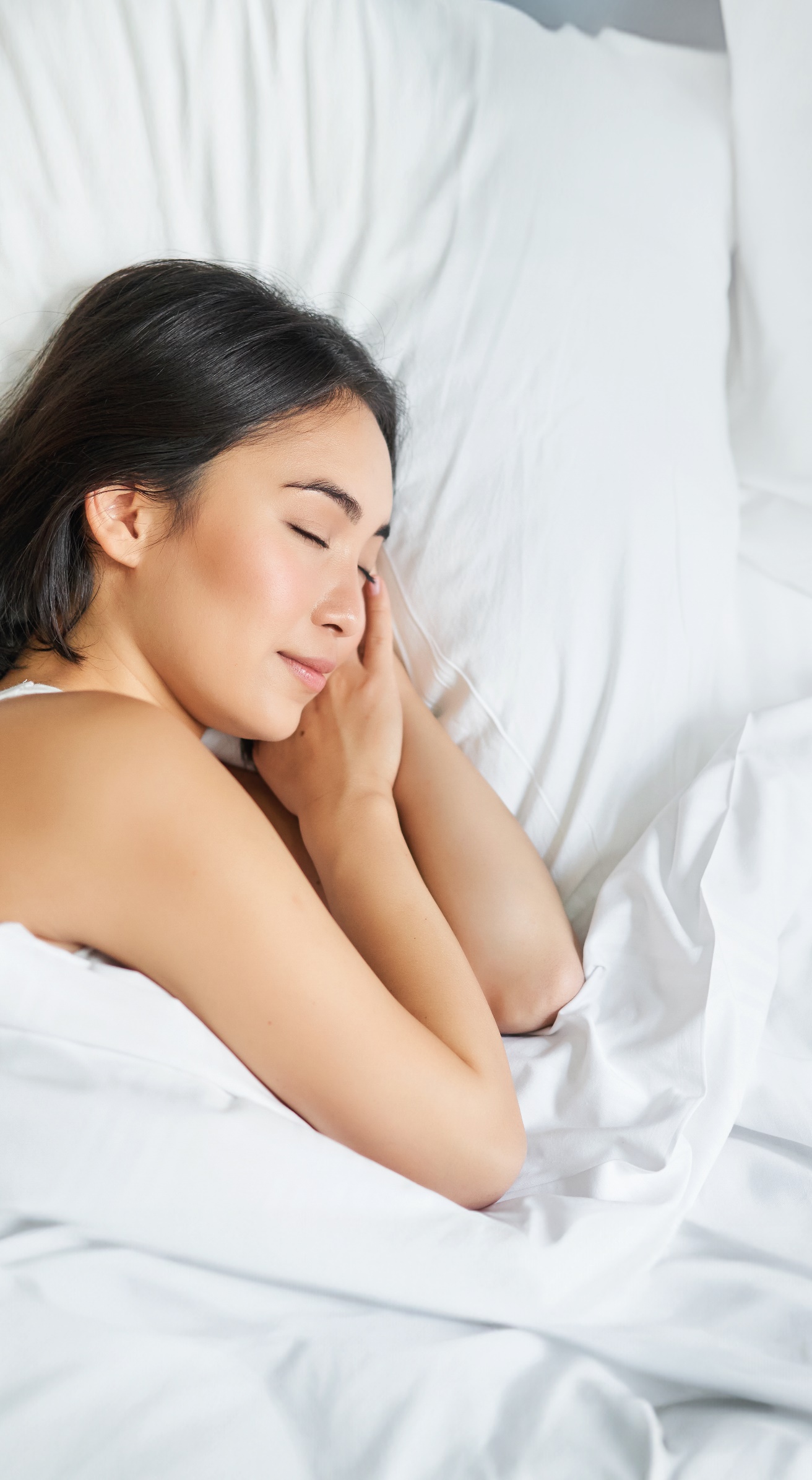 De-stressing, smoothing and re-harmonising face and back treatment with CBD for restful sleep
Stressed skin showing one or more of the characteristics of a lack of sleep: dehydration, dull complexion, fine lines and wrinkles, puffiness, sensitivity, acne, redness...
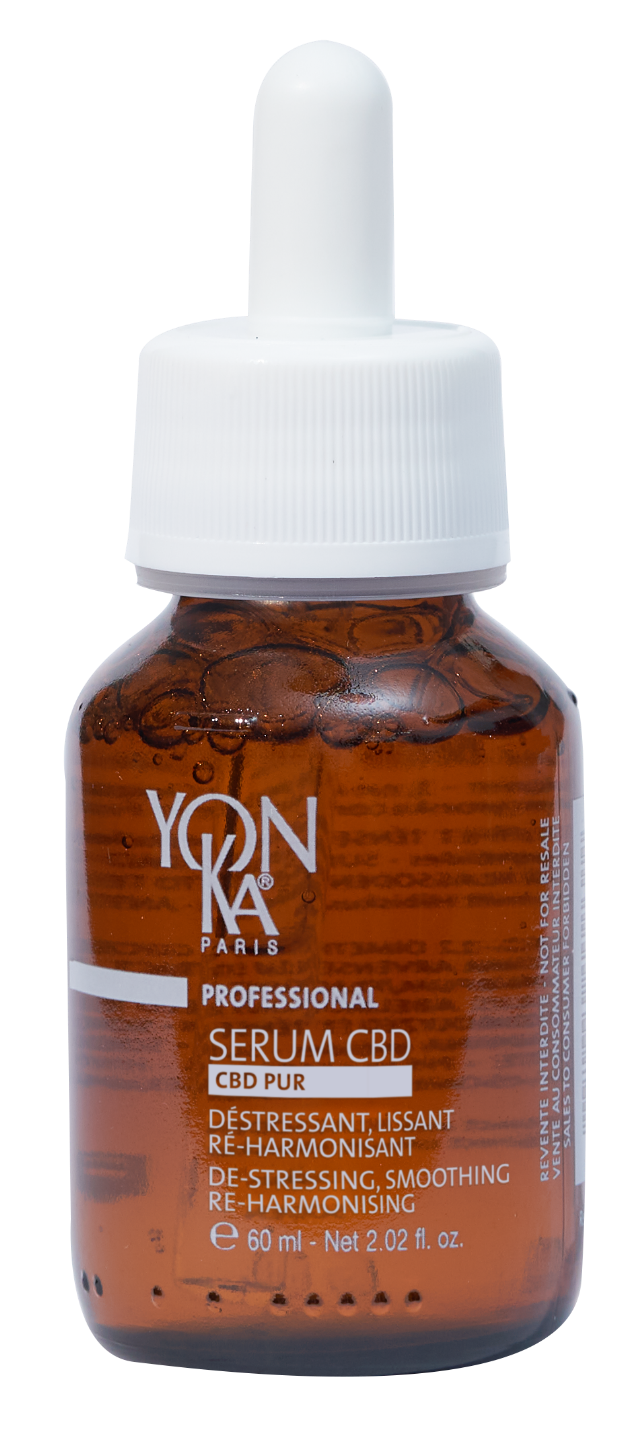 As soon as you feel the need, 
ideally after 5pm.
Option Phyto Sleep Therapy
+
Possibility of customizing the 
Yon-Ka facials with the
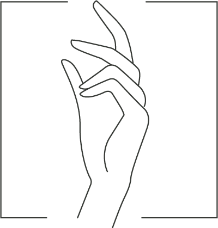 SERUM CBD
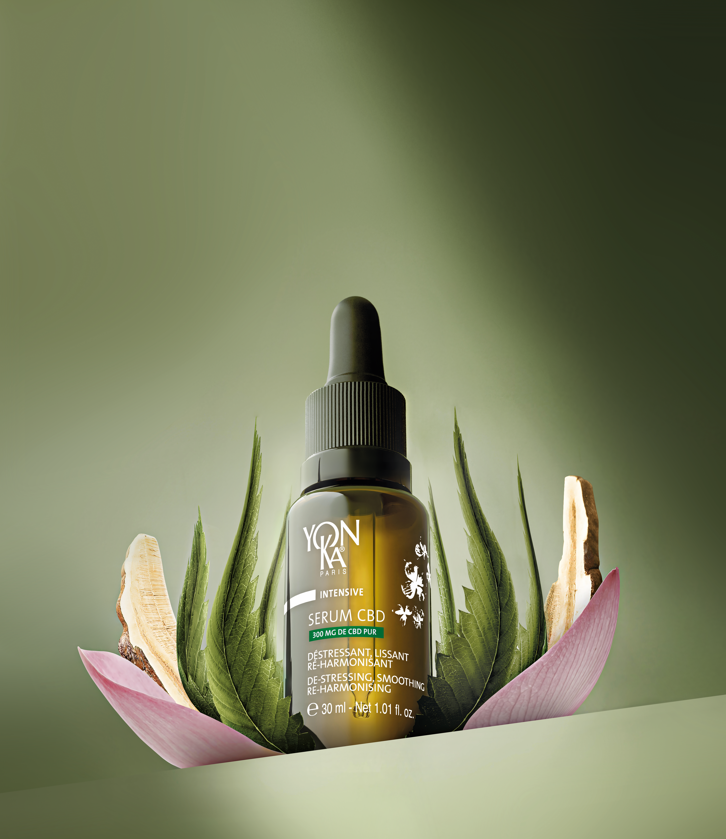 Thank you !